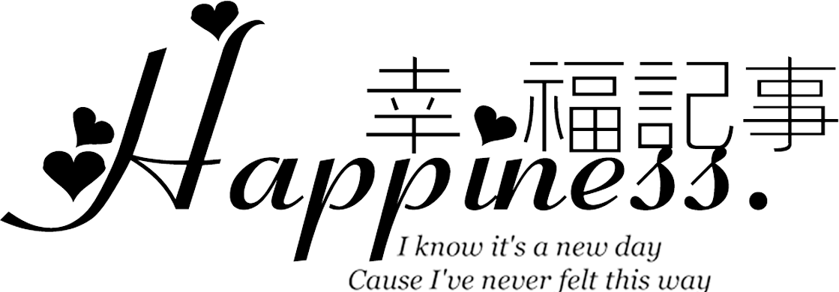 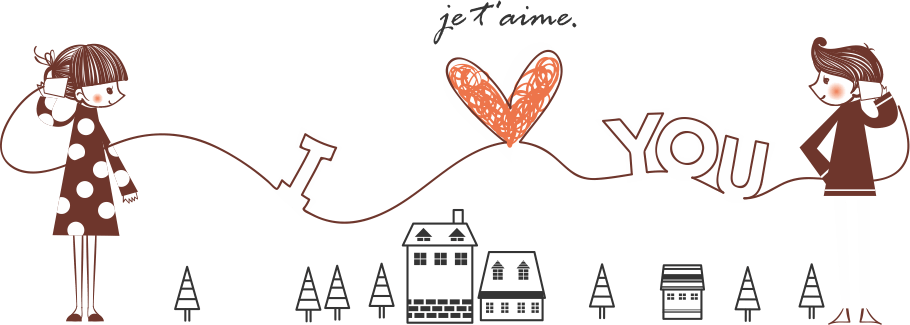 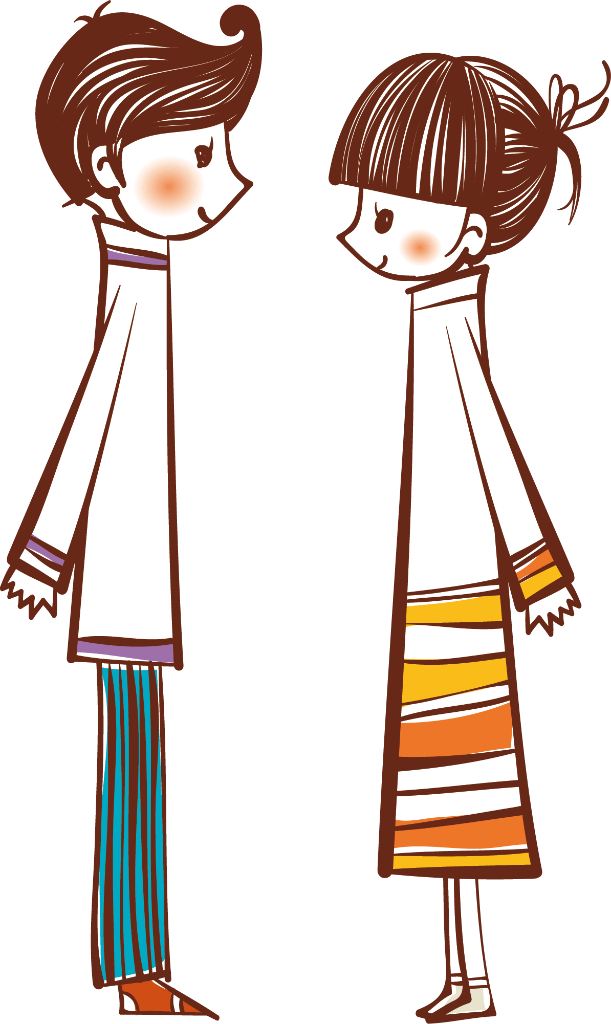 01.相遇篇
02.相知篇
03.相恋篇
04.相守篇
CONTENTS
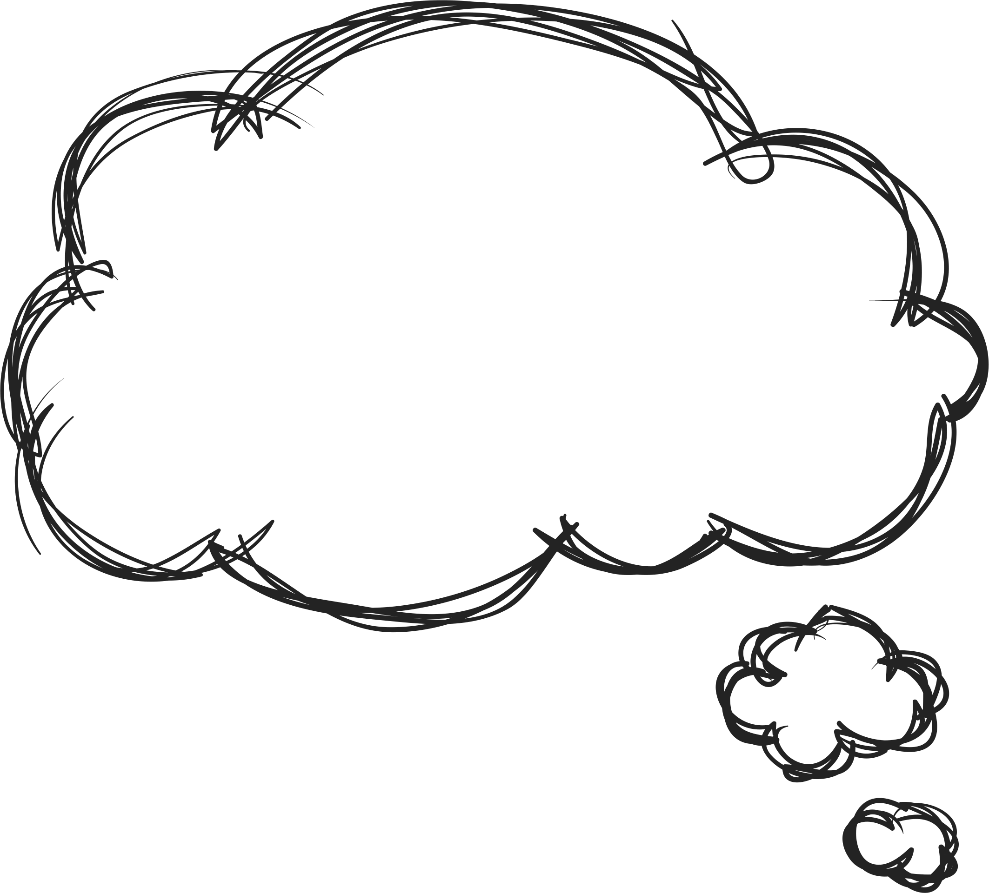 01.相遇篇
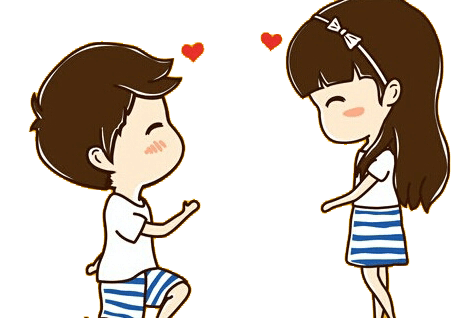 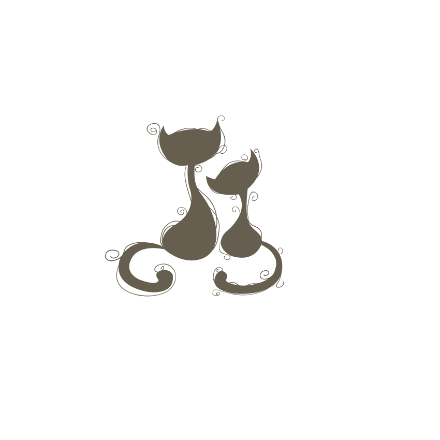 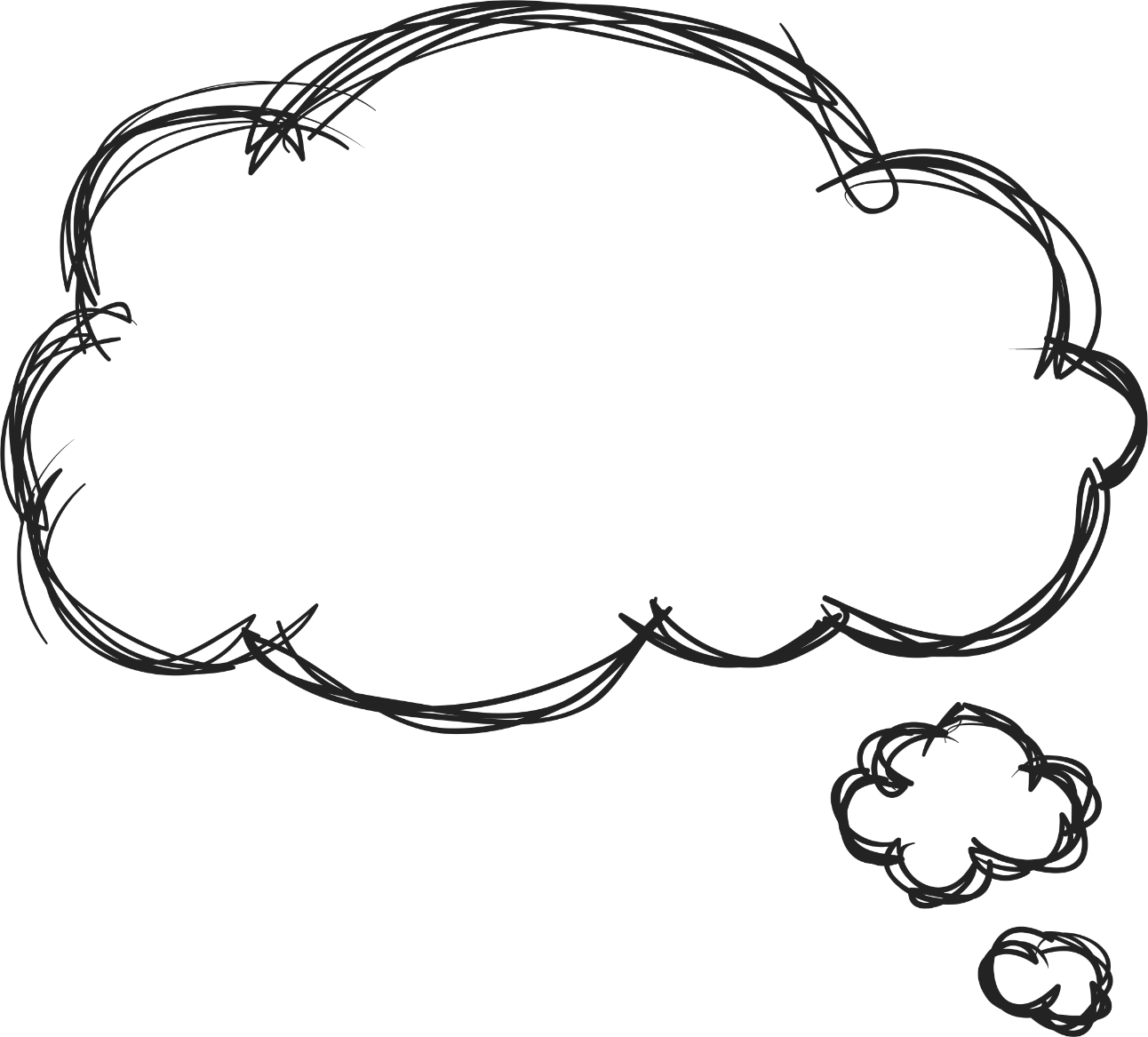 01.相遇篇
爱你一路，思念浸满每一步
明眸频顾，令我喜悦无数
细数流年，甜蜜因你故
牵手永远，此生相伴度
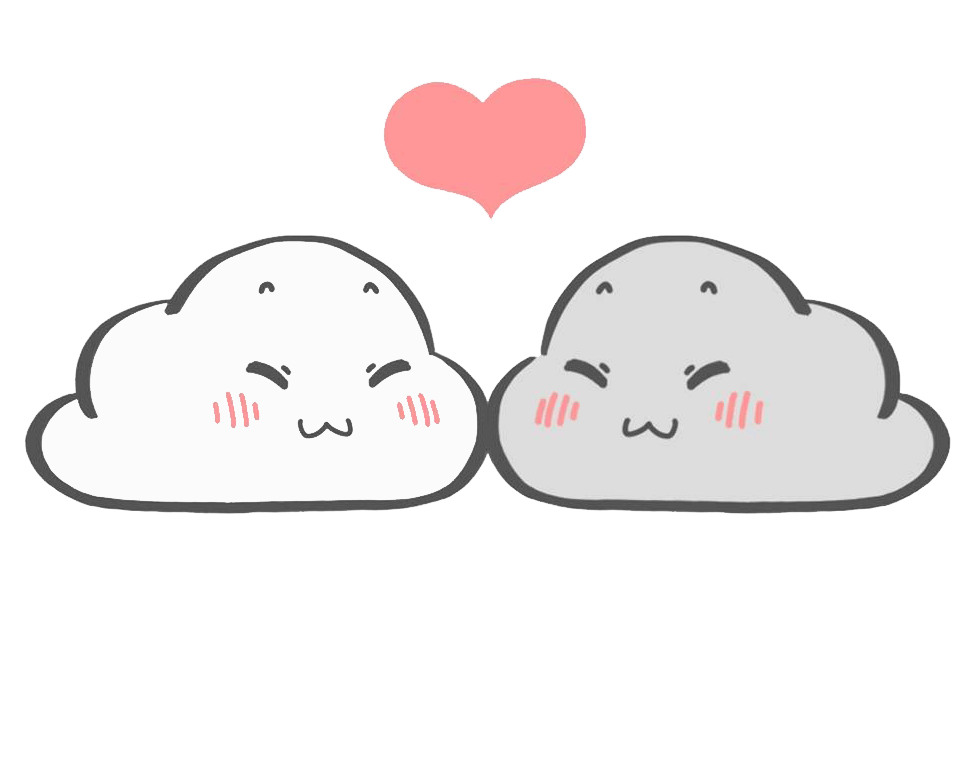 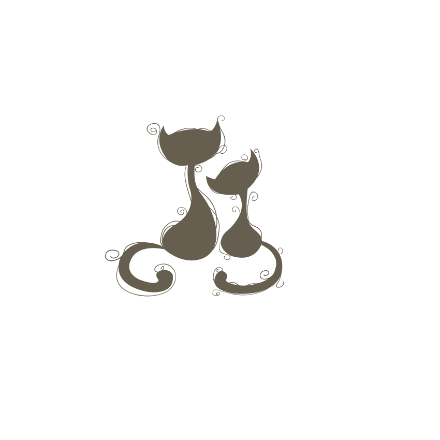 01.相遇篇
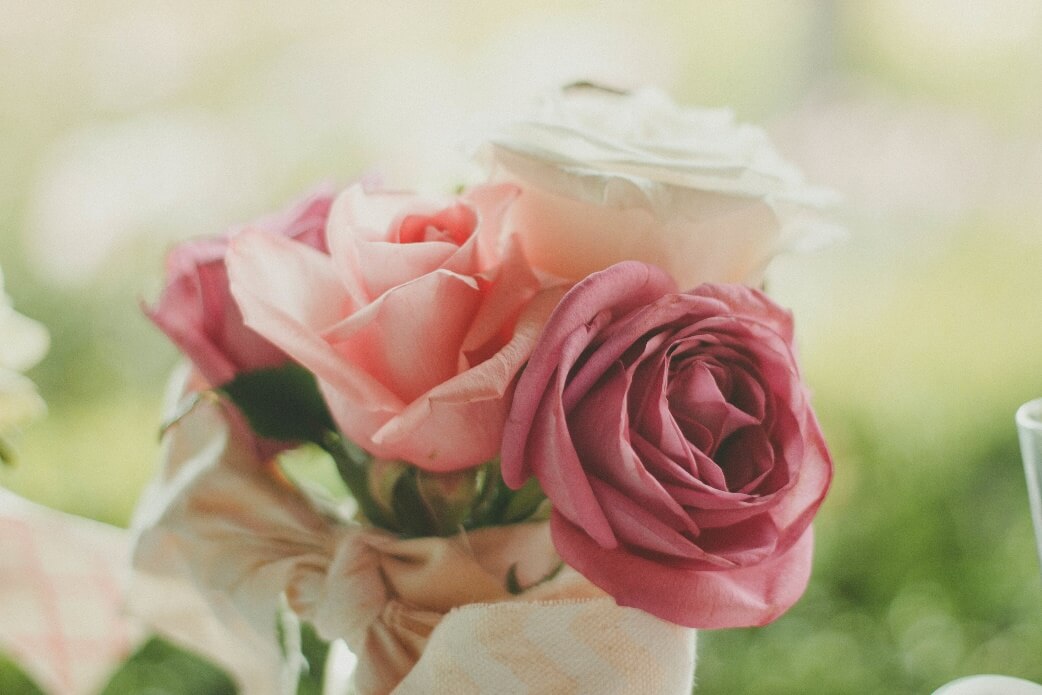 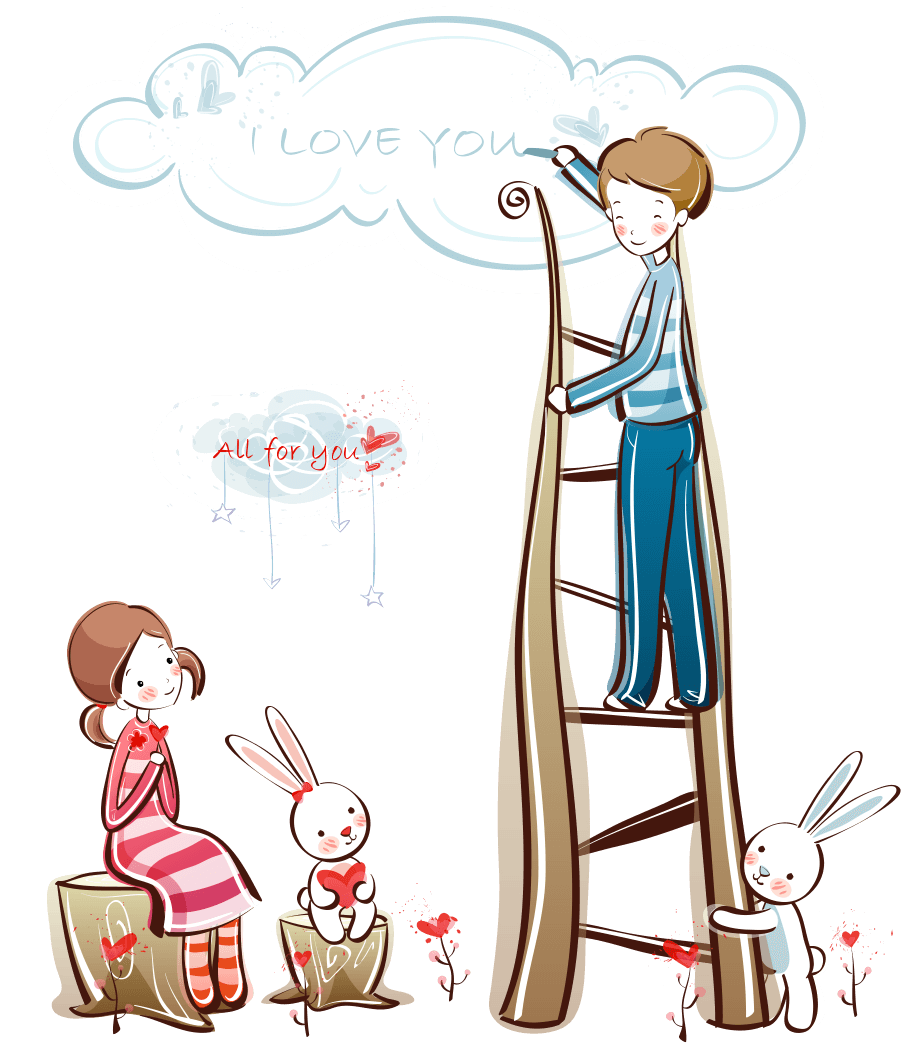 爱你一路，思念浸满每一步
明眸频顾，令我喜悦无数
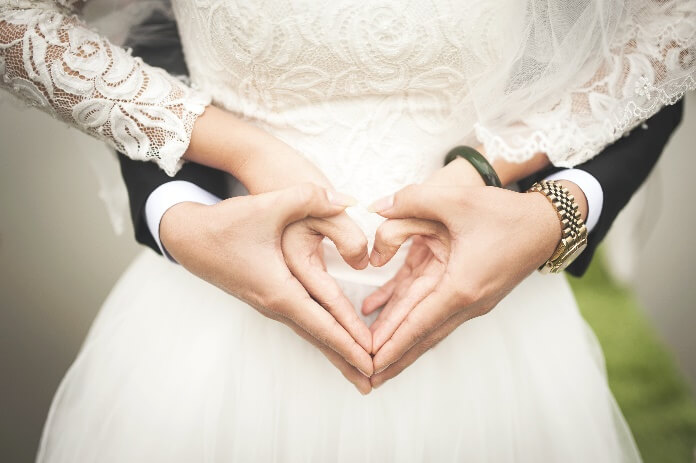 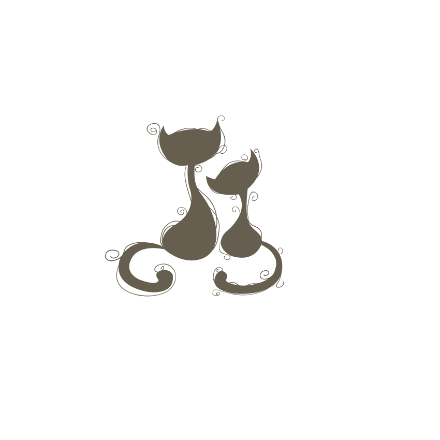 01.相遇篇
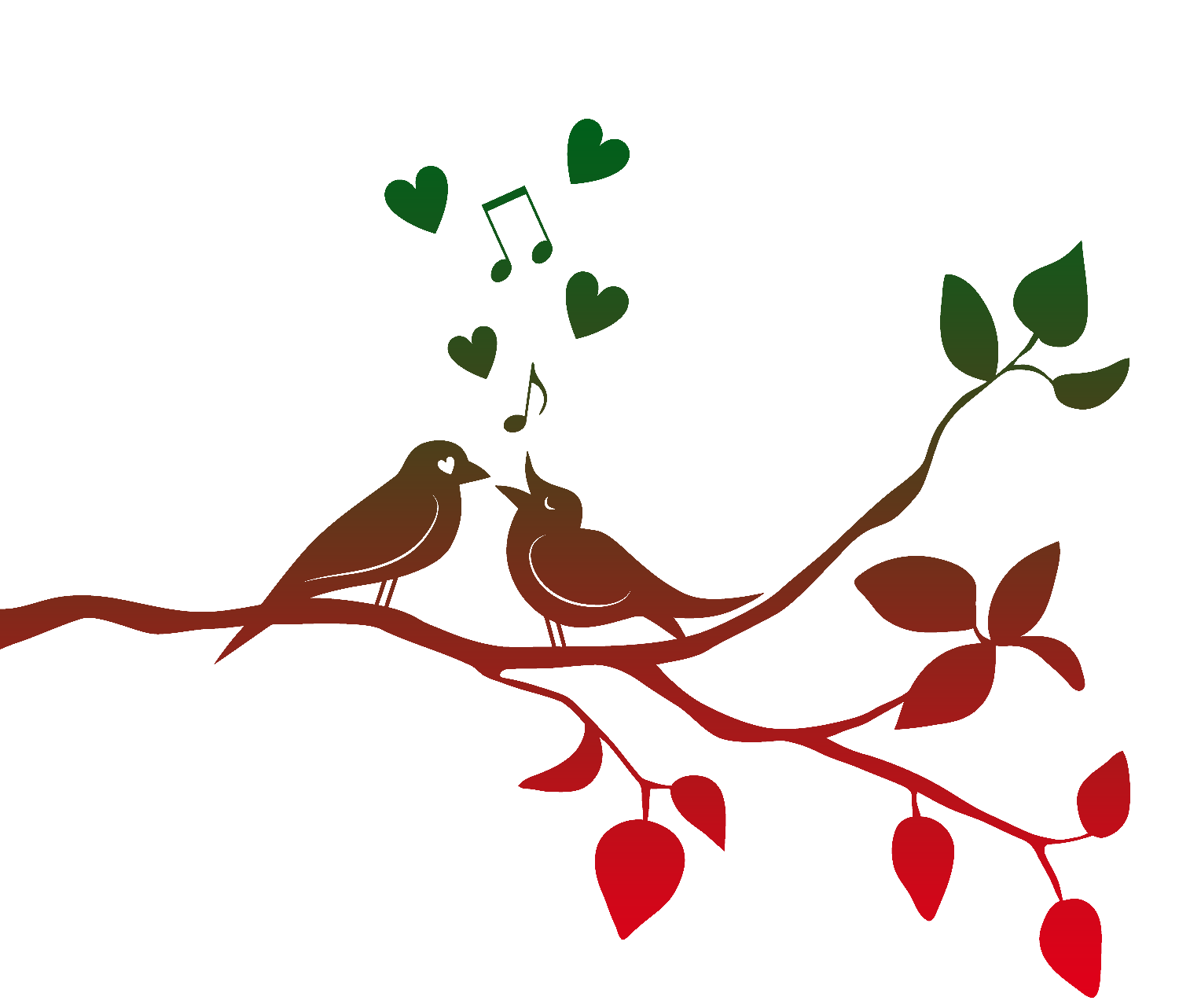 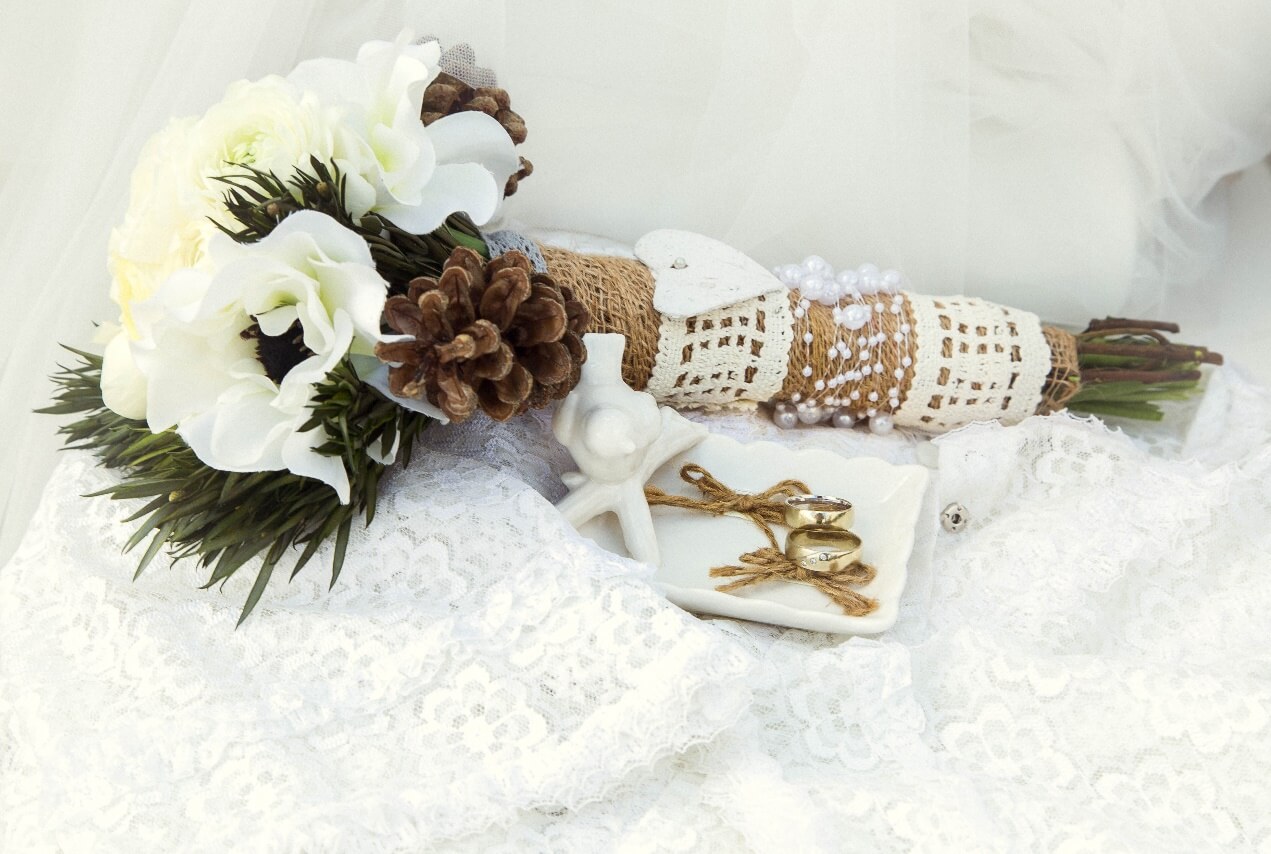 爱你一路，思念浸满每一步
明眸频顾，令我喜悦无数
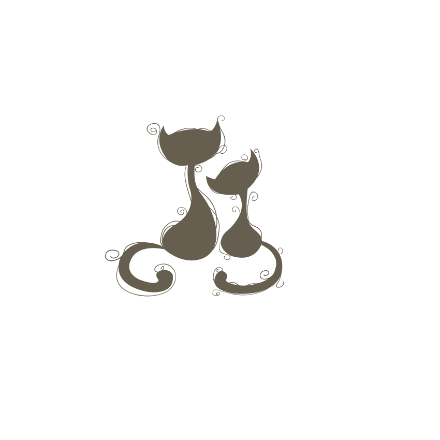 01.相遇篇
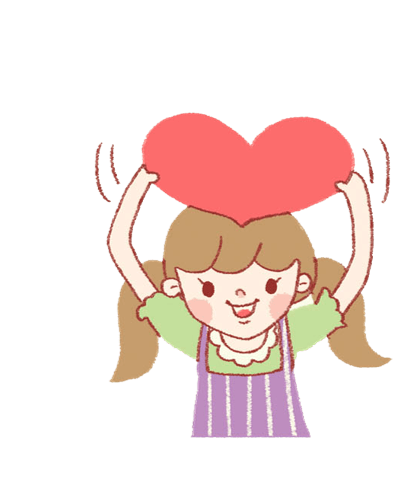 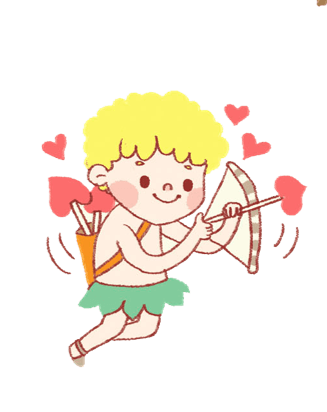 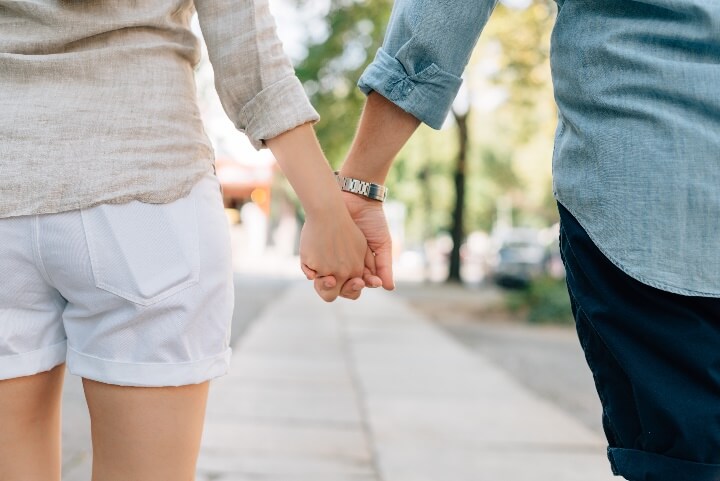 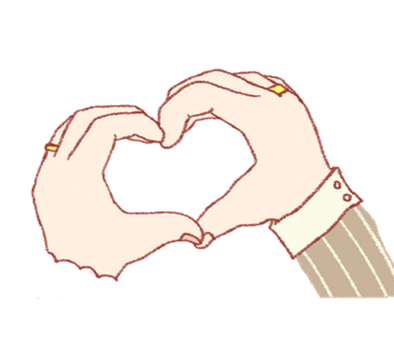 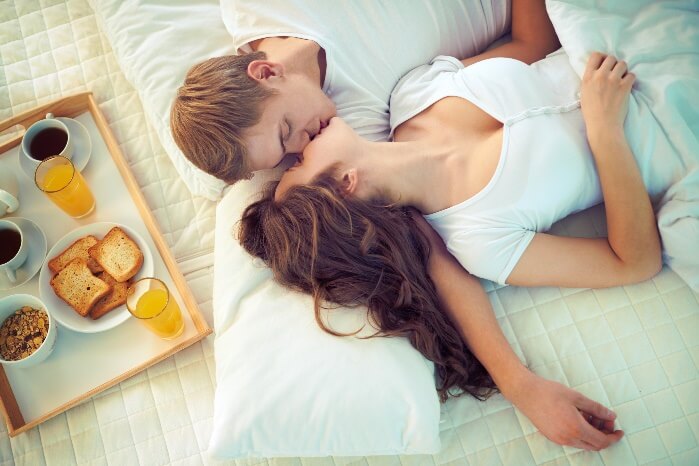 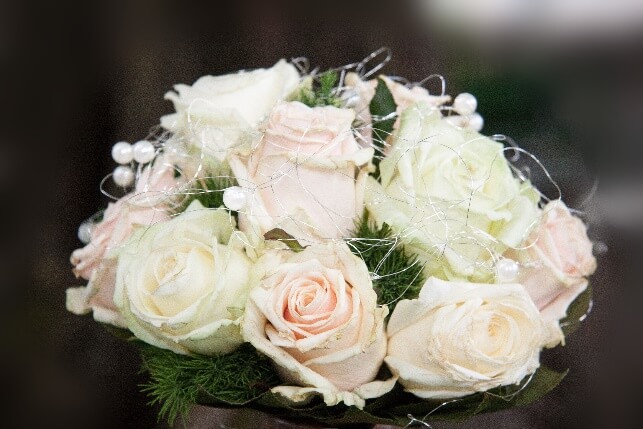 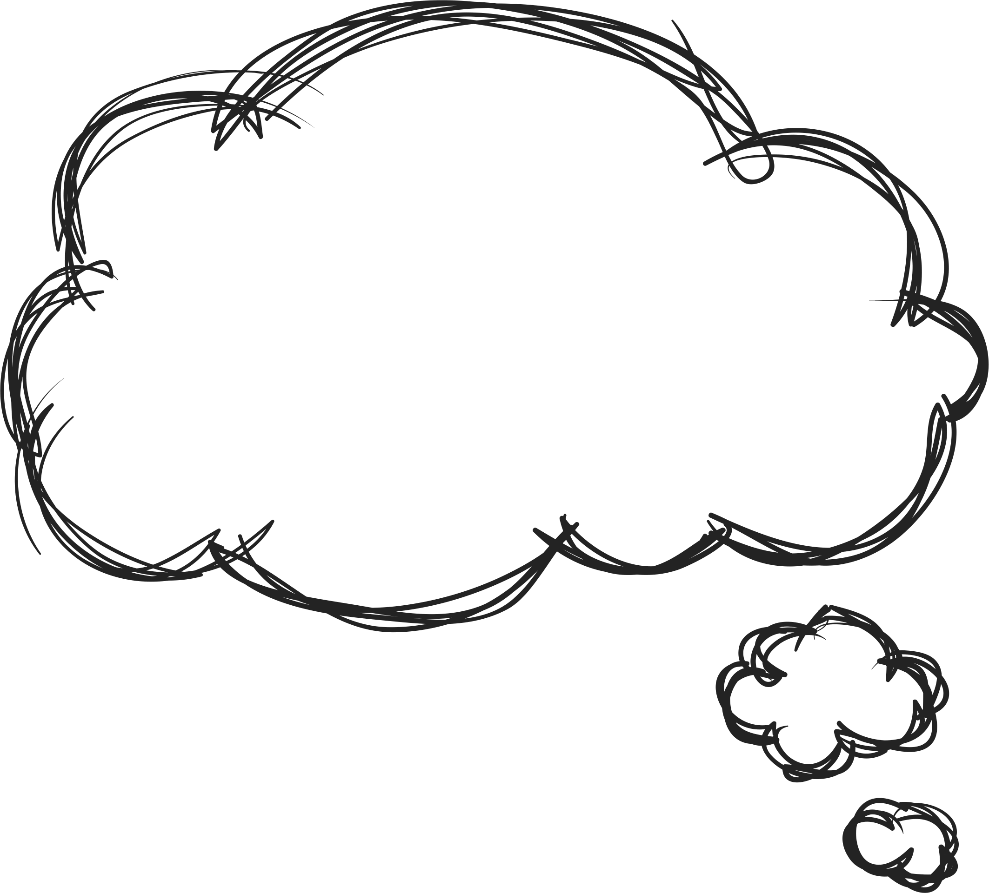 02.相知篇
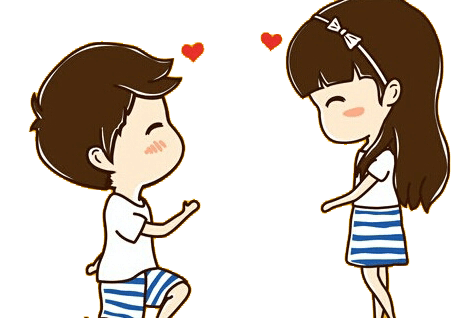 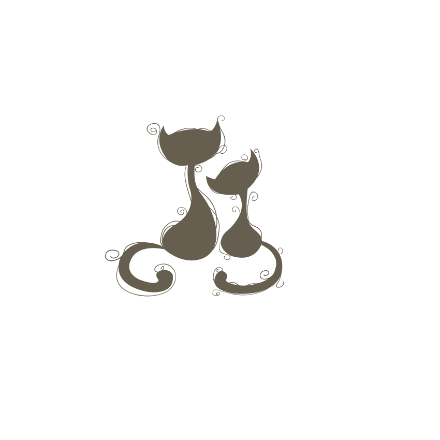 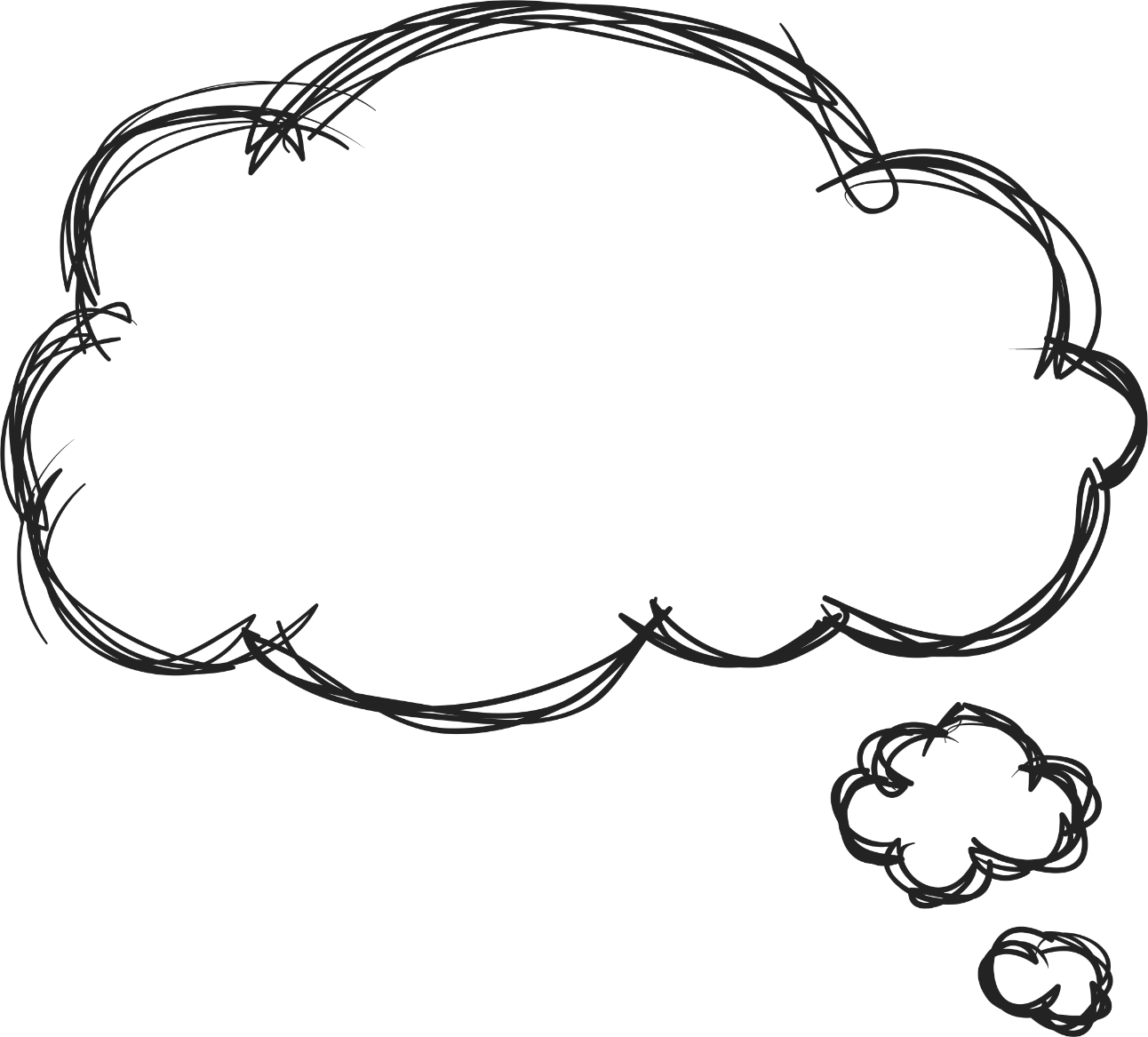 02.相知篇
爱你一路，思念浸满每一步
明眸频顾，令我喜悦无数
细数流年，甜蜜因你故
牵手永远，此生相伴度
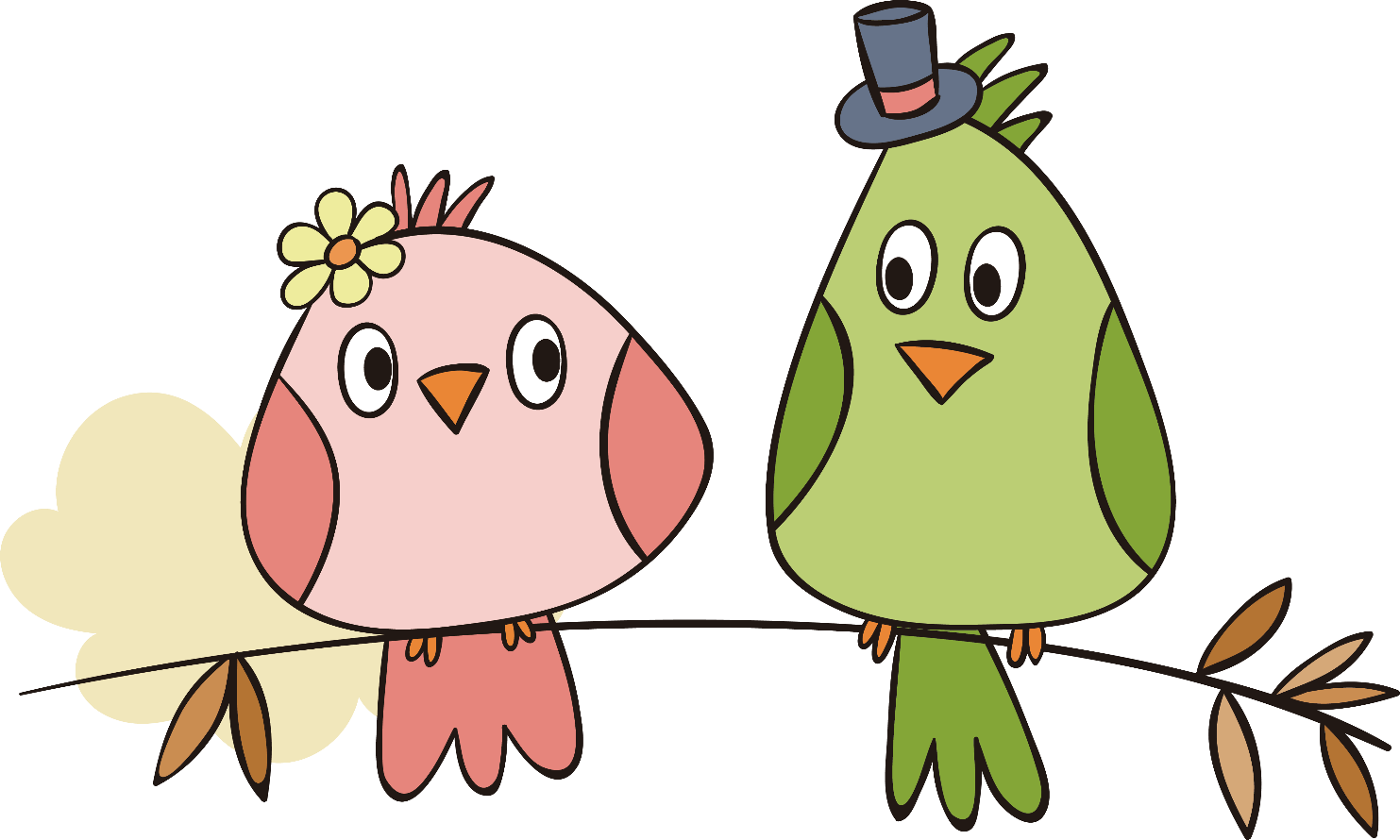 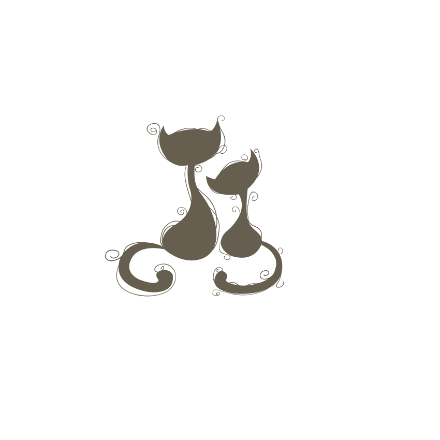 02.相知篇
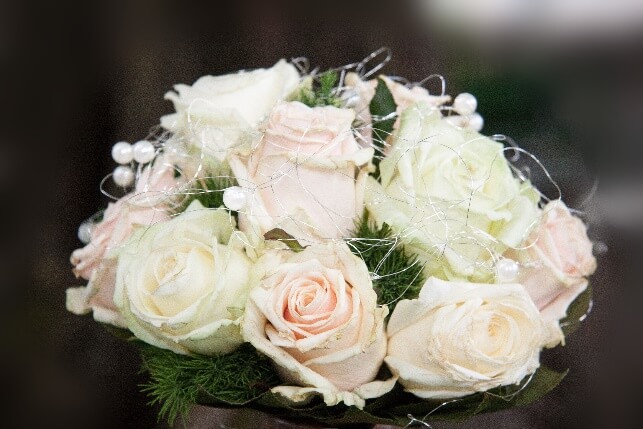 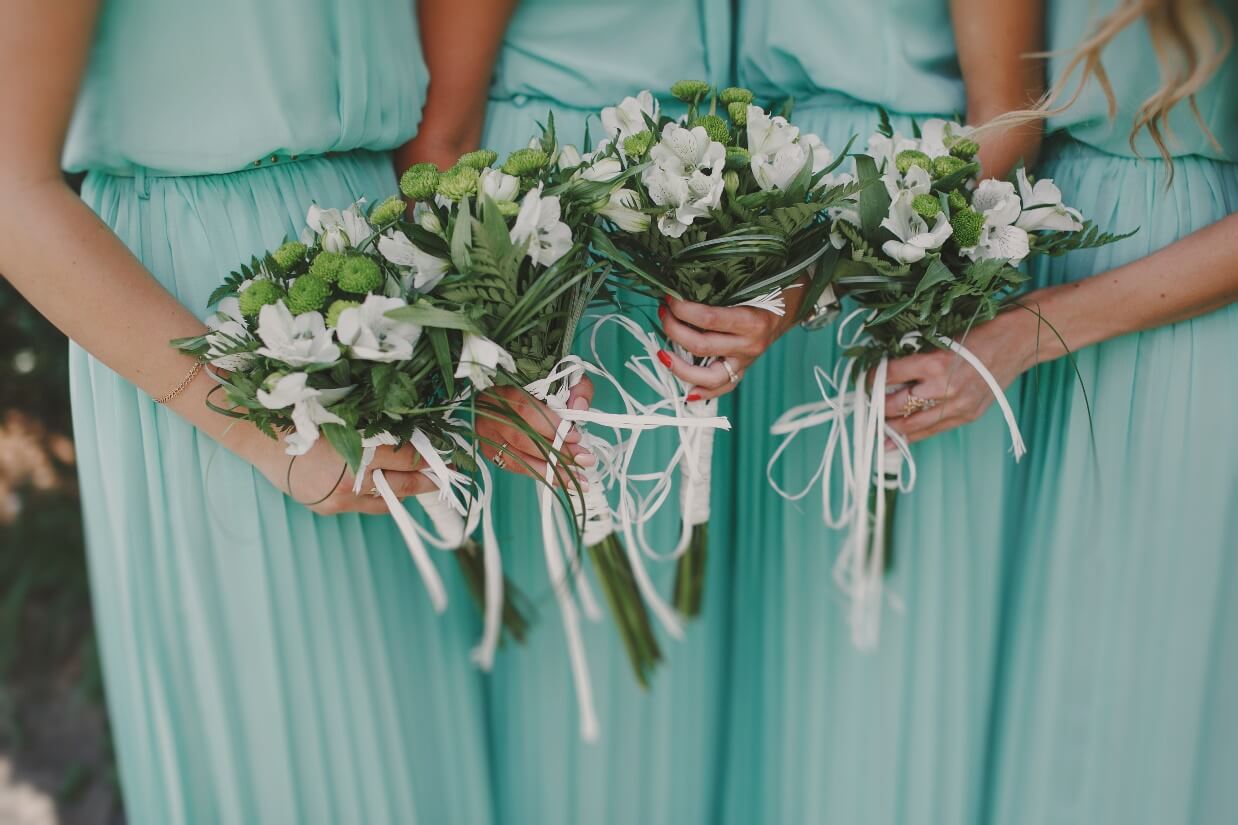 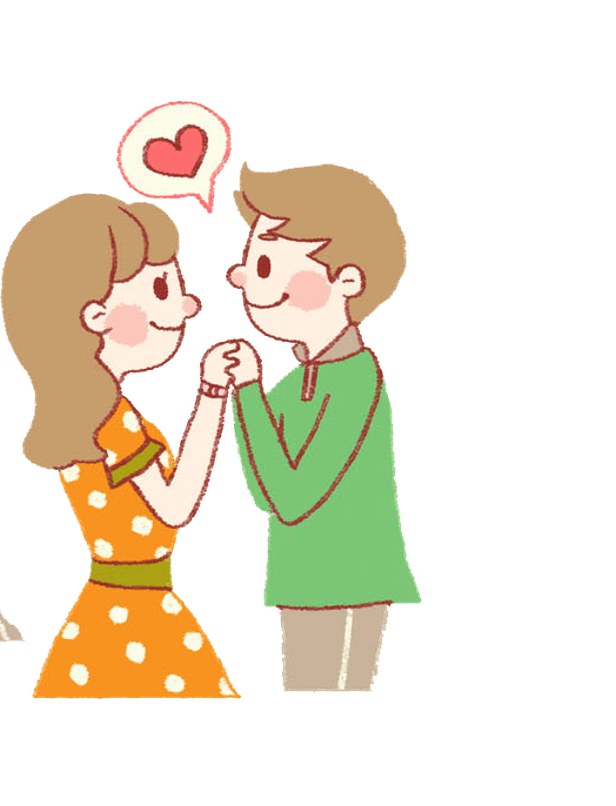 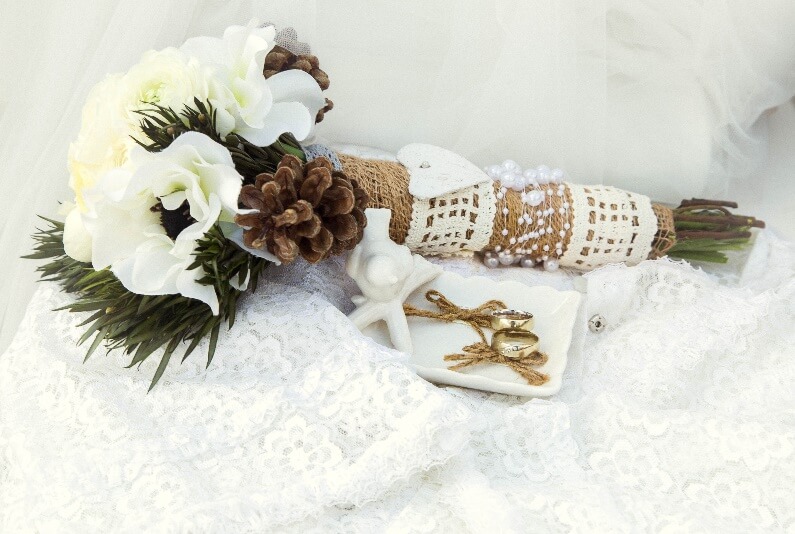 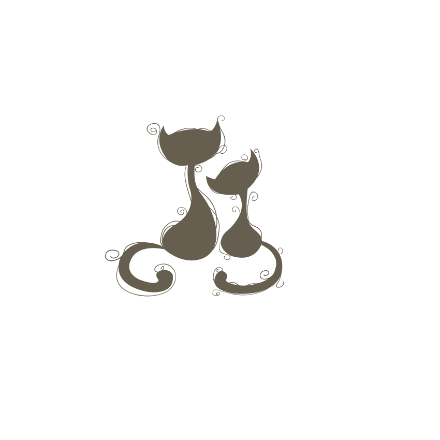 02.相知篇
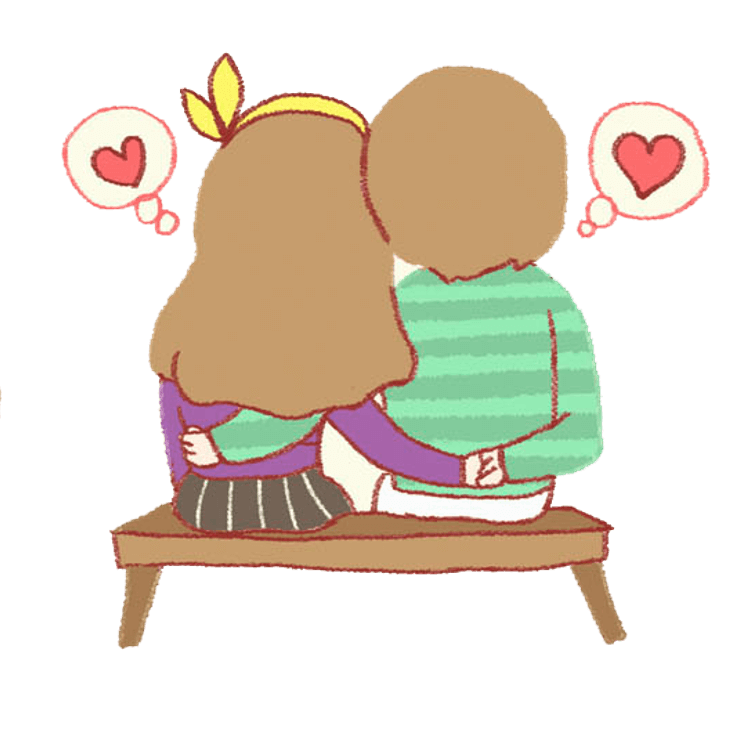 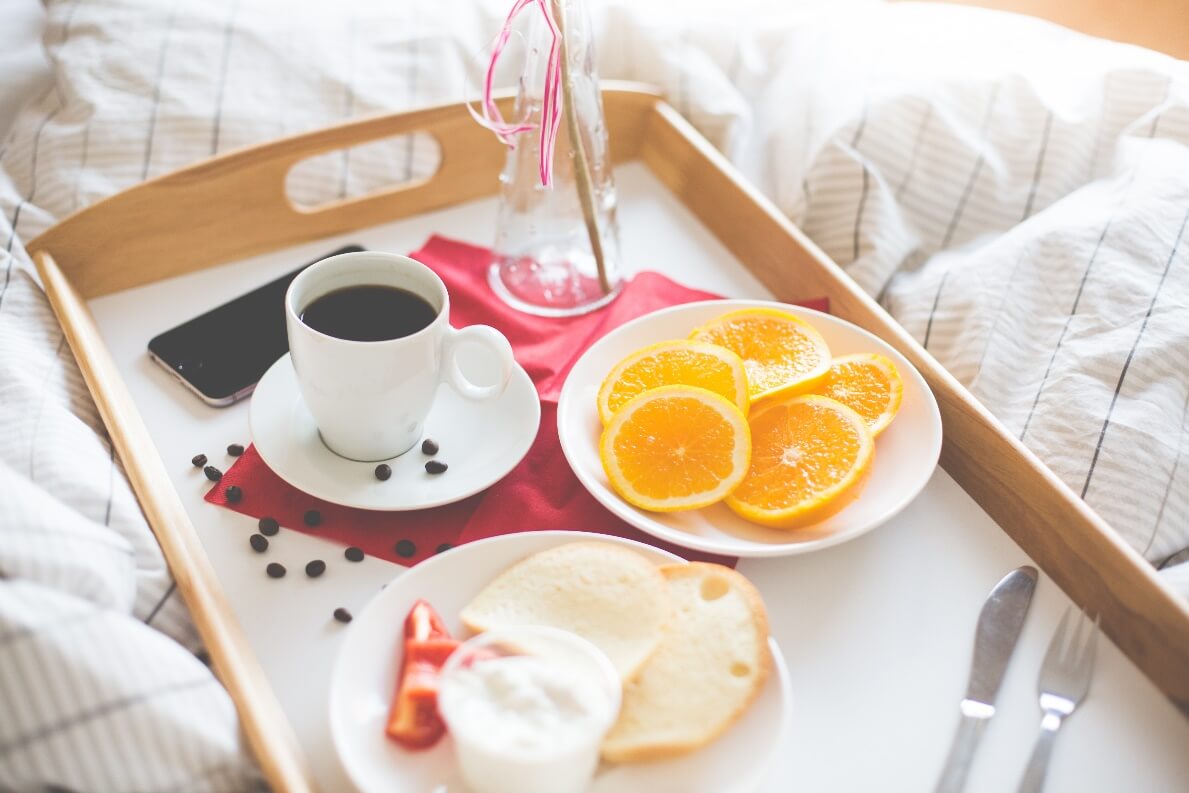 爱你一路，思念浸满每一步
明眸频顾，令我喜悦无数
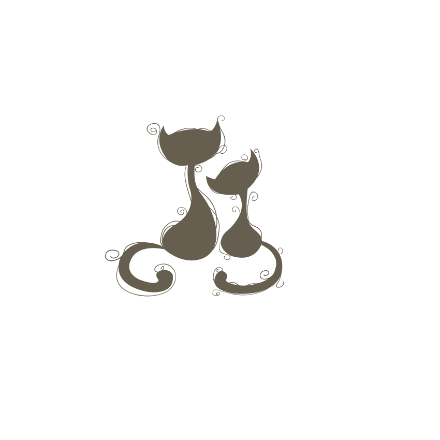 02.相知篇
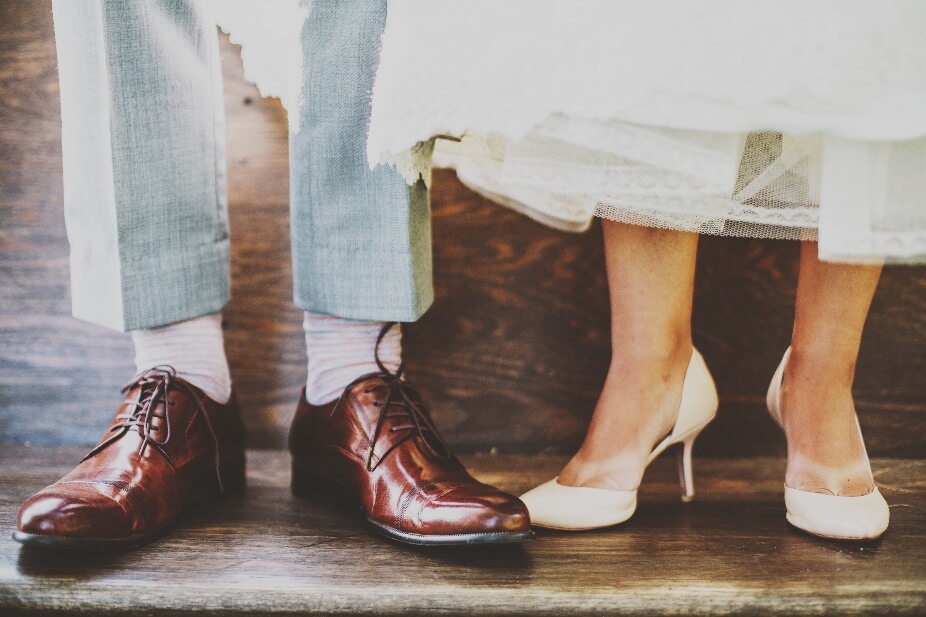 爱你一路，思念浸满每一步
明眸频顾，令我喜悦无数
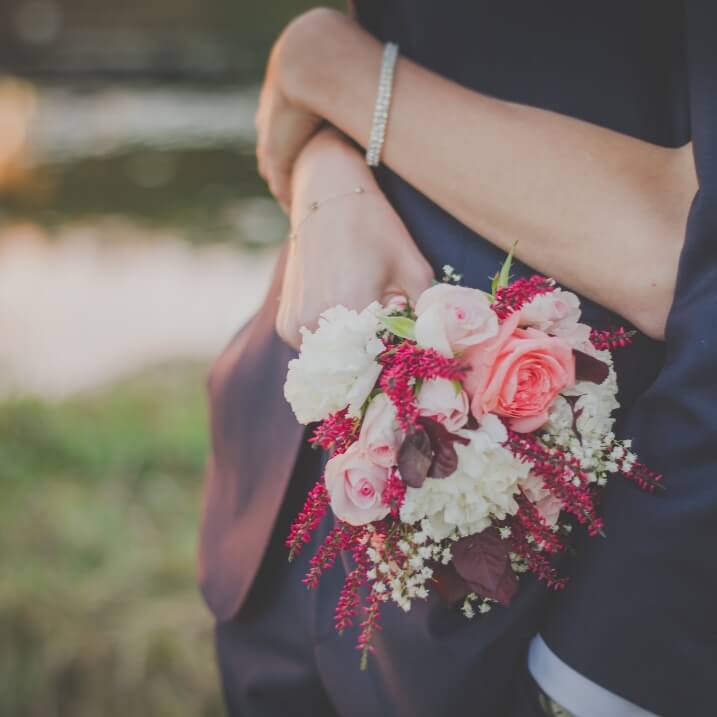 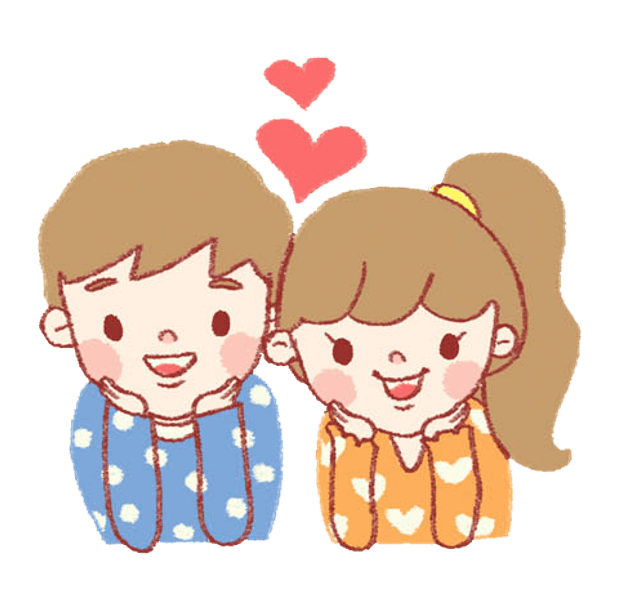 爱你一路，思念浸满每一步
明眸频顾，令我喜悦无数
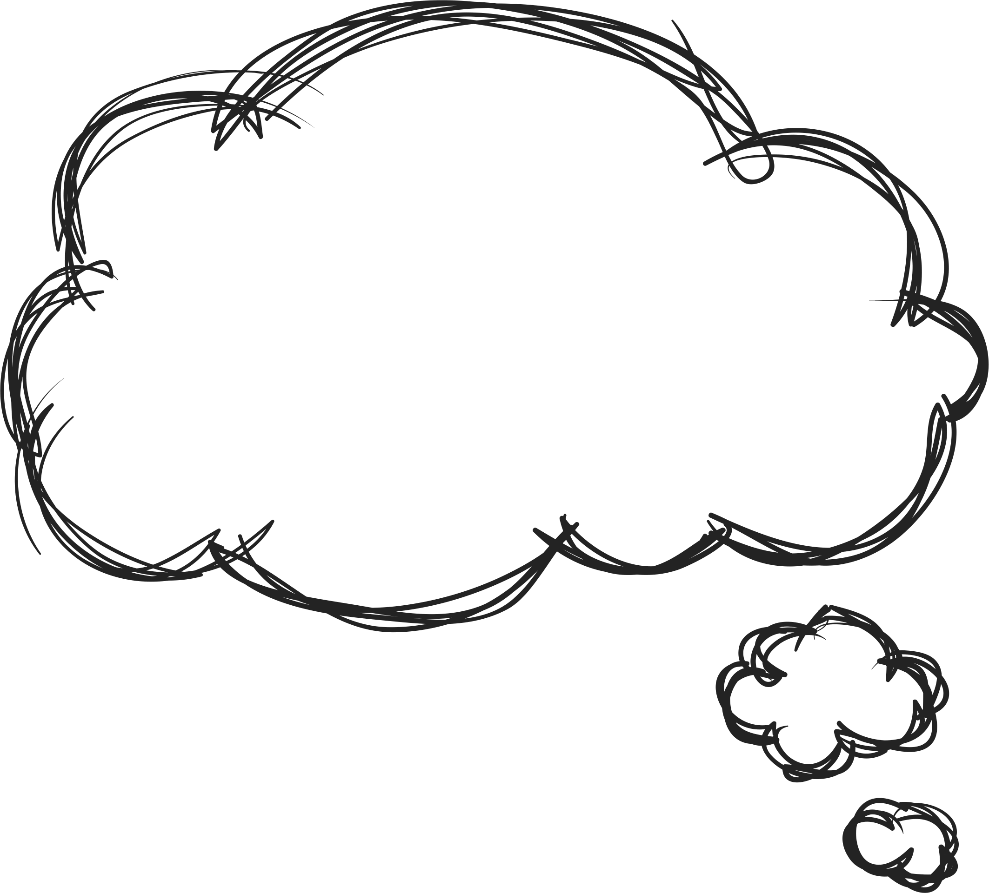 03.相恋篇
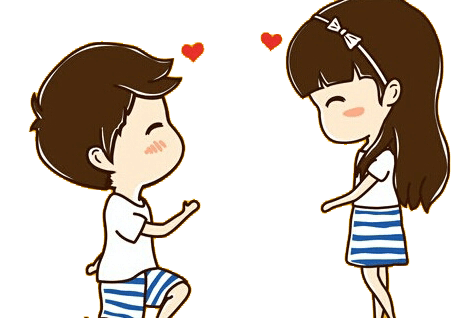 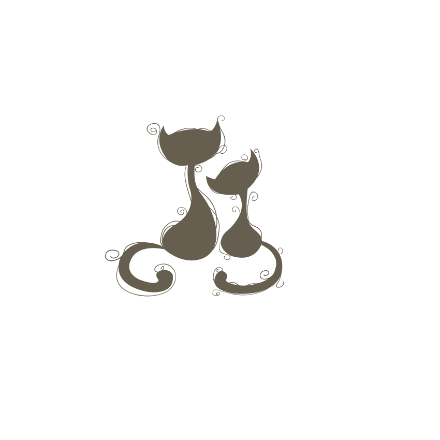 03.相恋篇
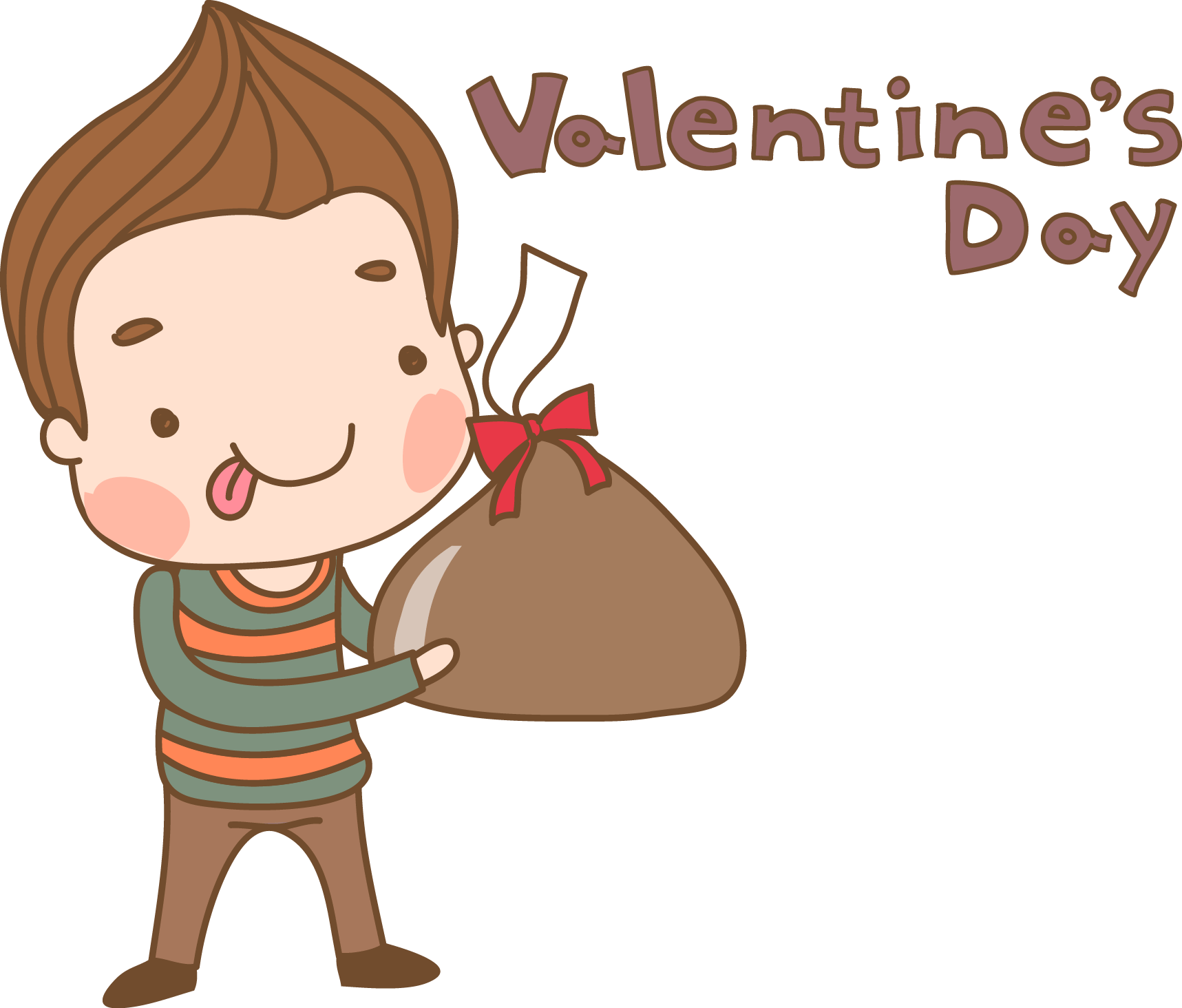 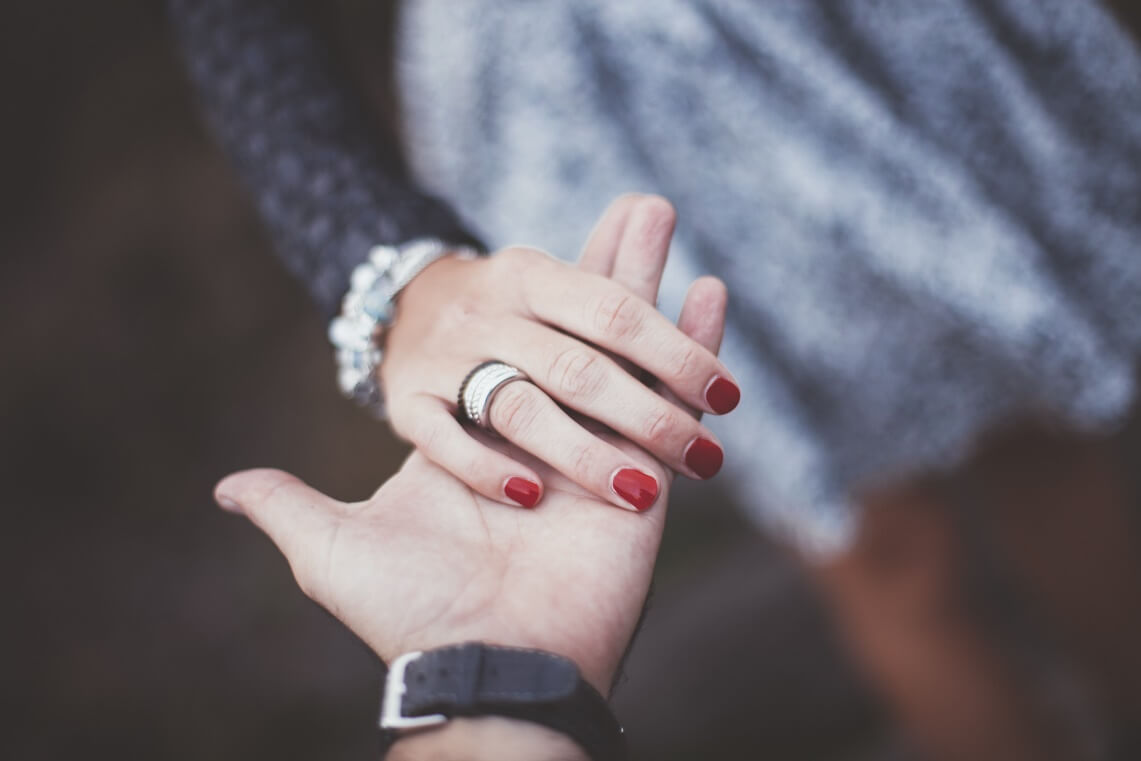 爱你一路，思念浸满每一步
明眸频顾，令我喜悦无数
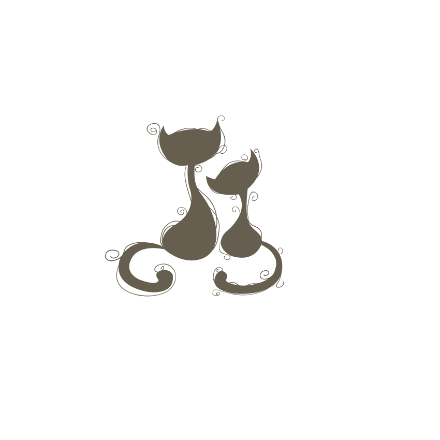 03.相恋篇
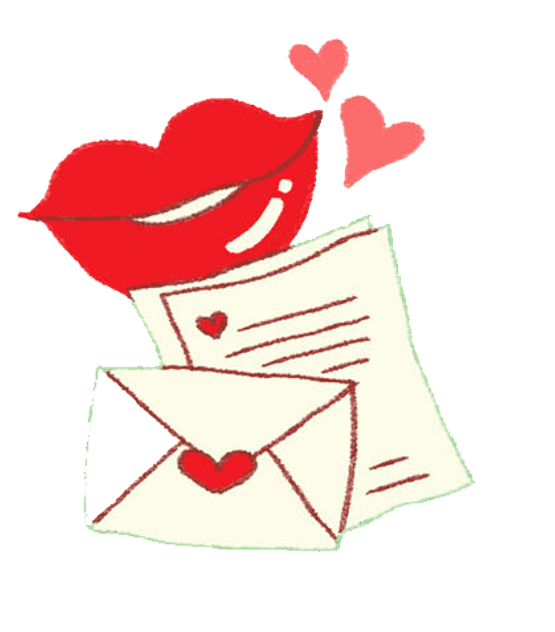 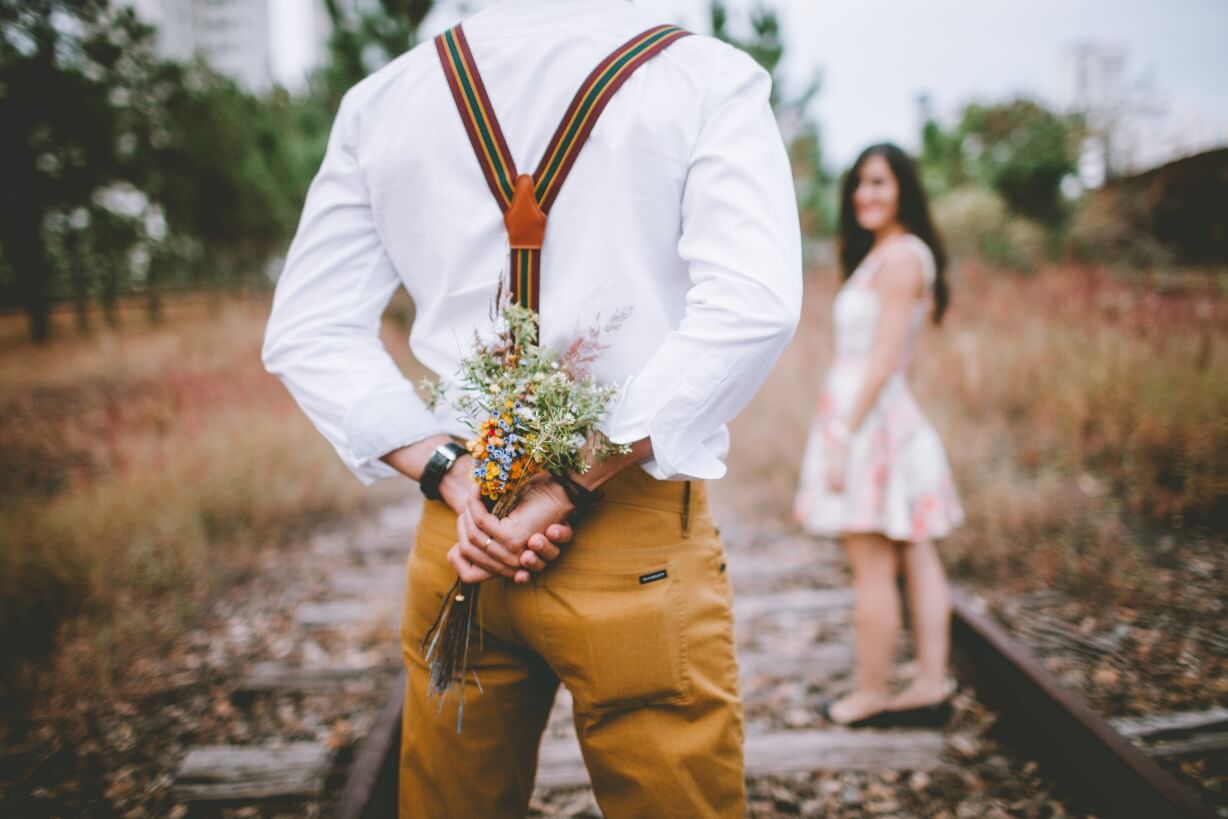 爱你一路，思念浸满每一步
明眸频顾，令我喜悦无数
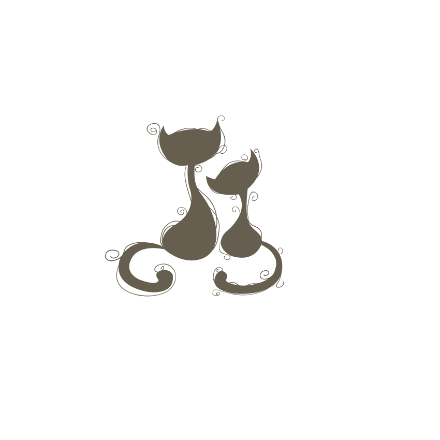 03.相恋篇
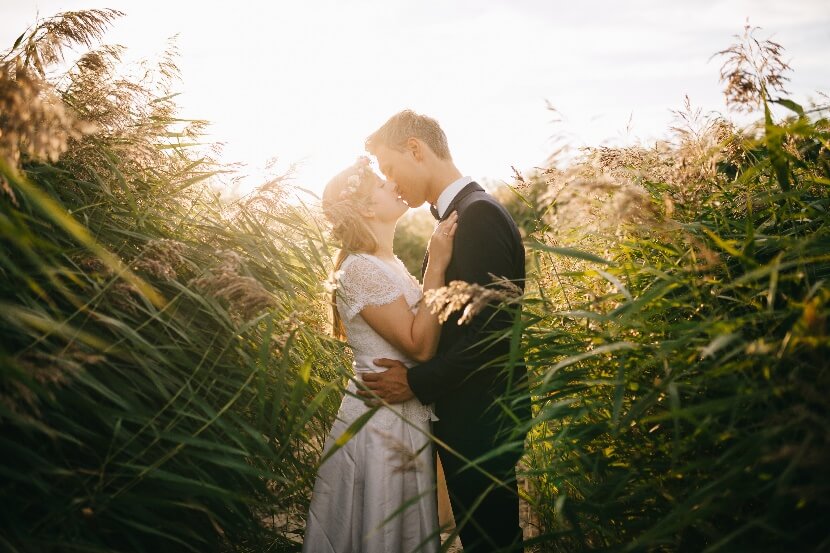 爱你一路，思念浸满每一步
明眸频顾，令我喜悦无数
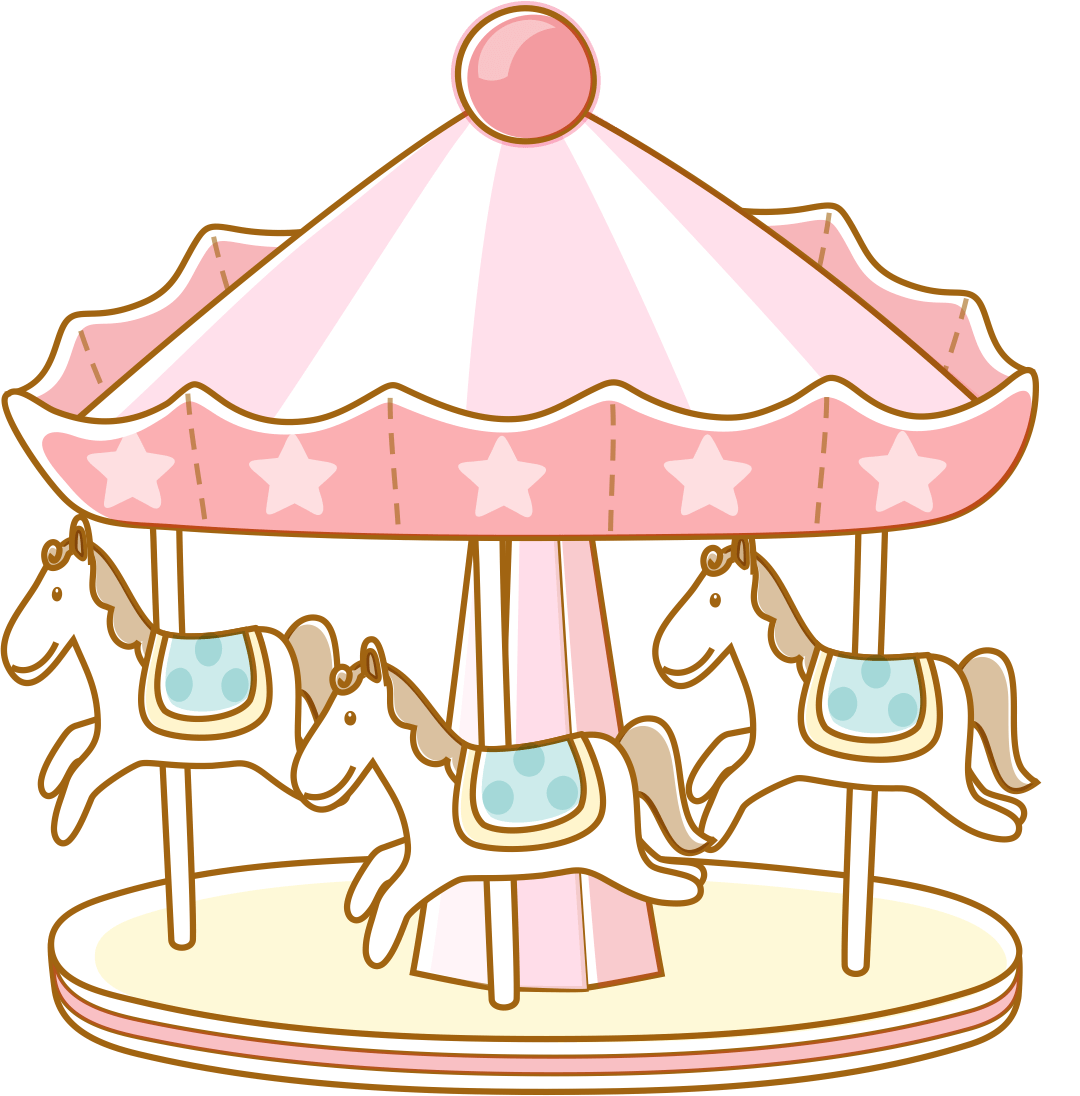 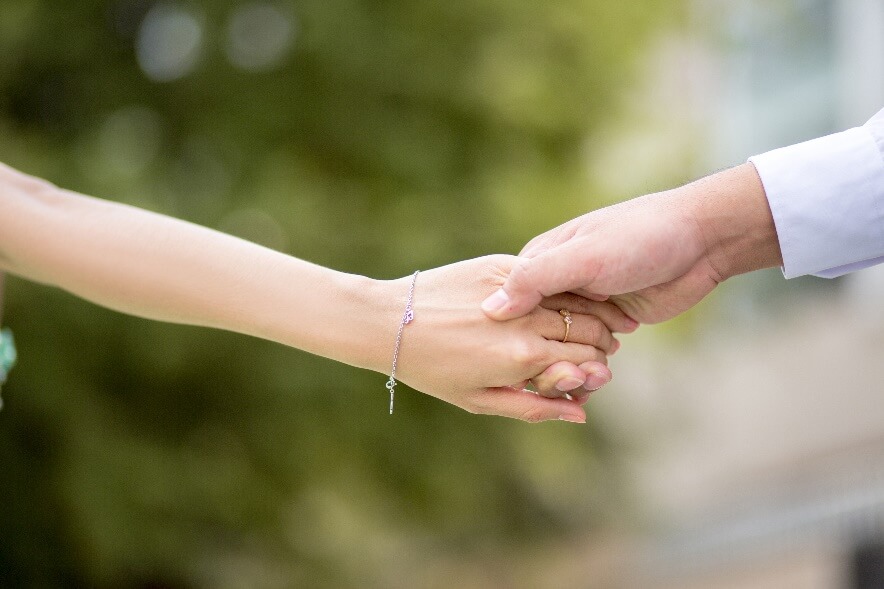 爱你一路，思念浸满每一步
明眸频顾，令我喜悦无数
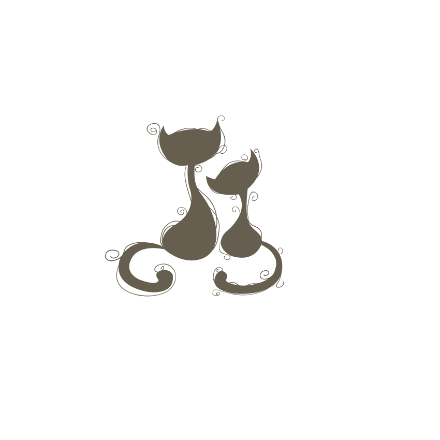 03.相恋篇
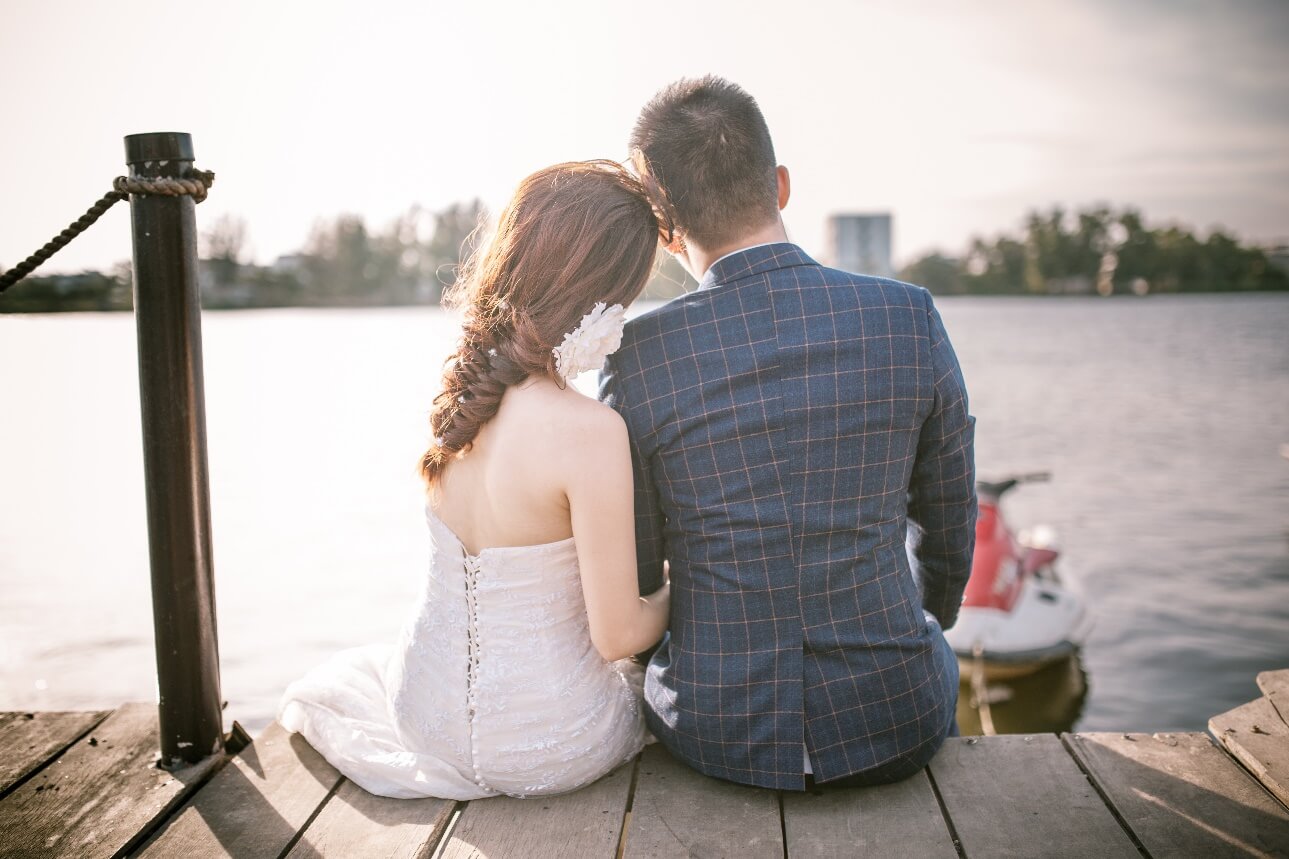 爱你一路，思念浸满每一步
明眸频顾，令我喜悦无数
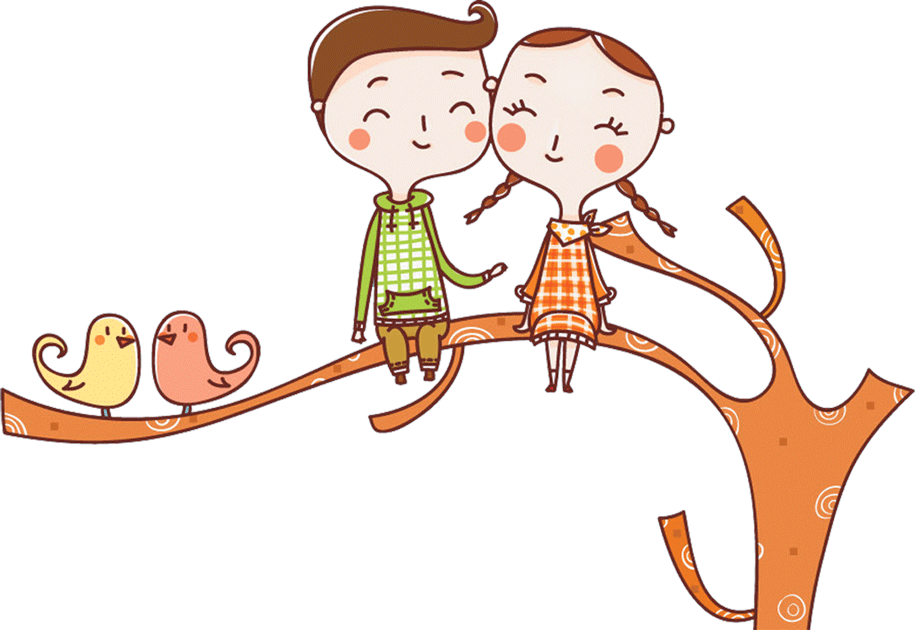 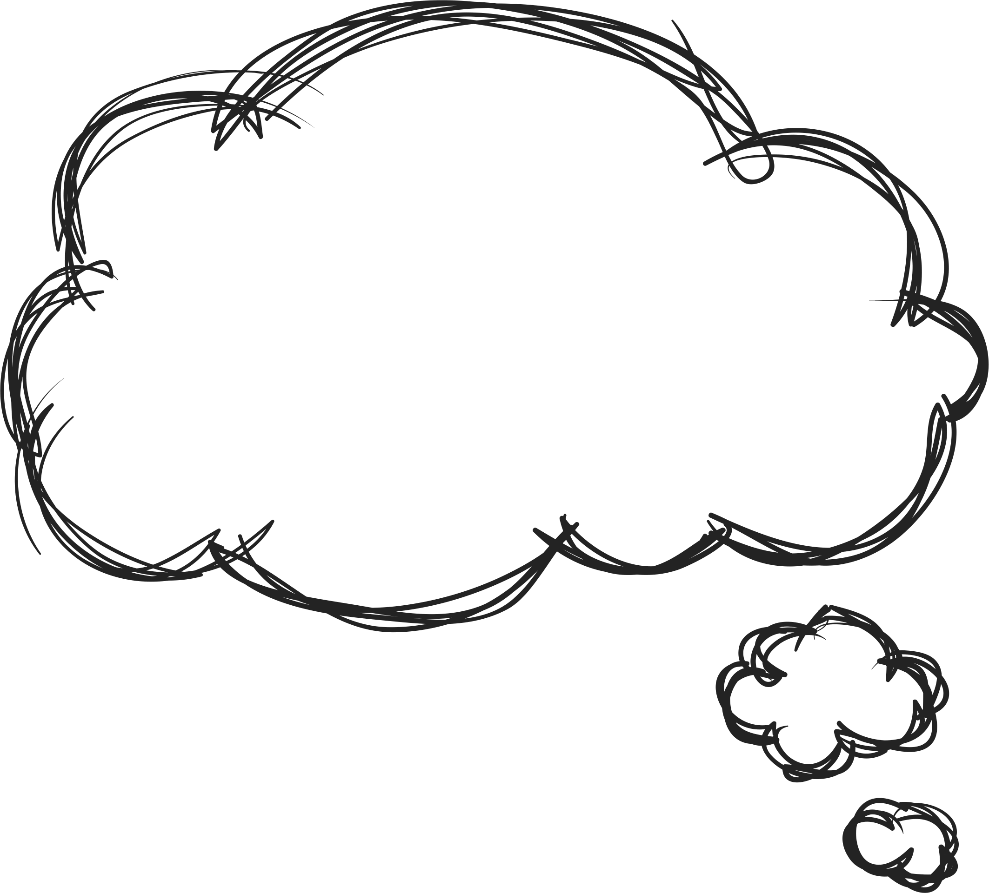 04.相守篇
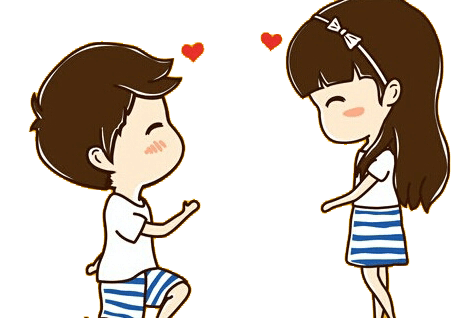 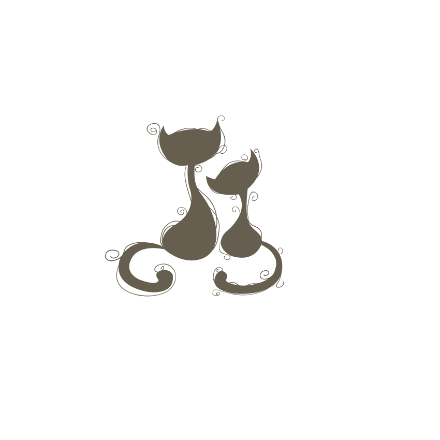 04.相守篇
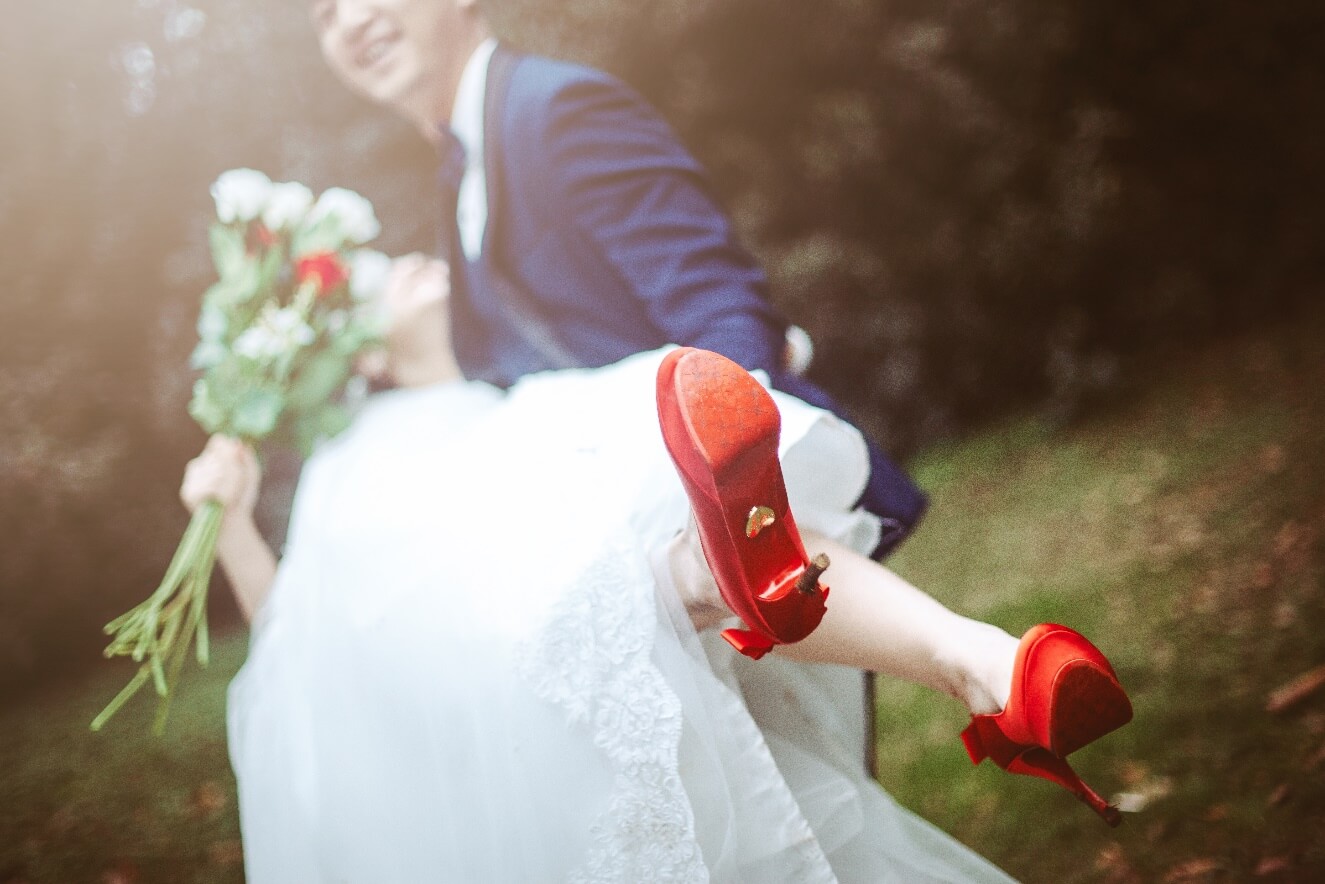 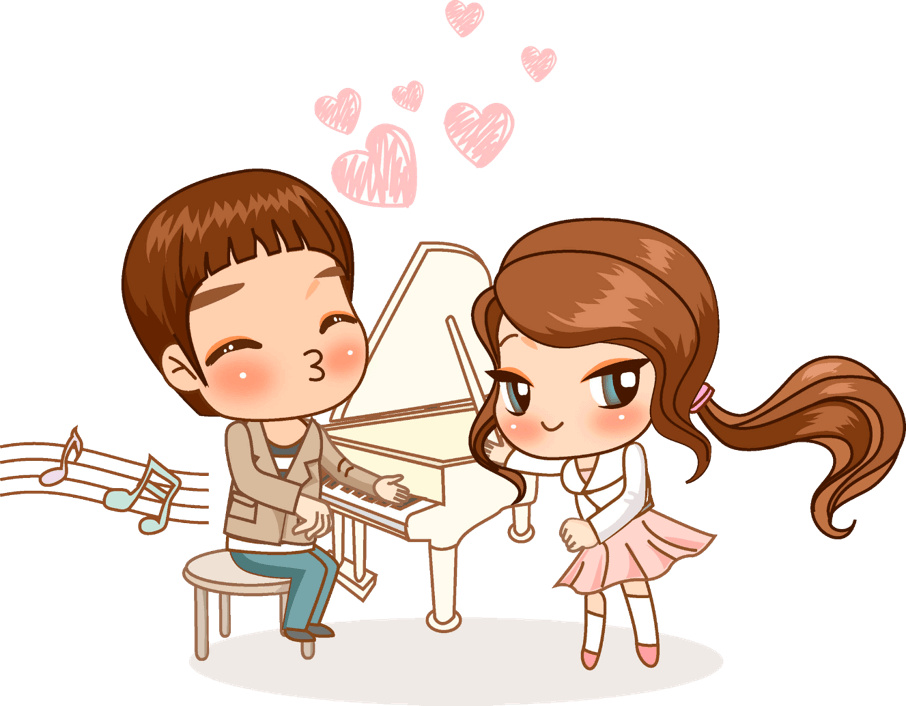 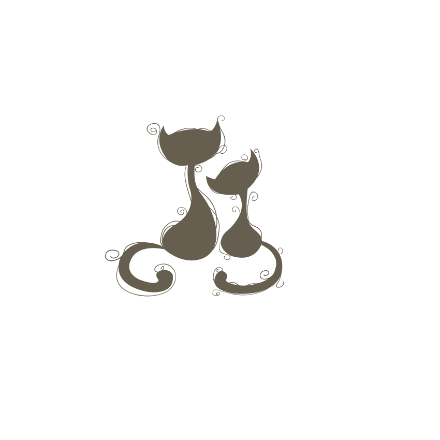 04.相守篇
爱你一路，思念浸满每一步
明眸频顾，令我喜悦无数
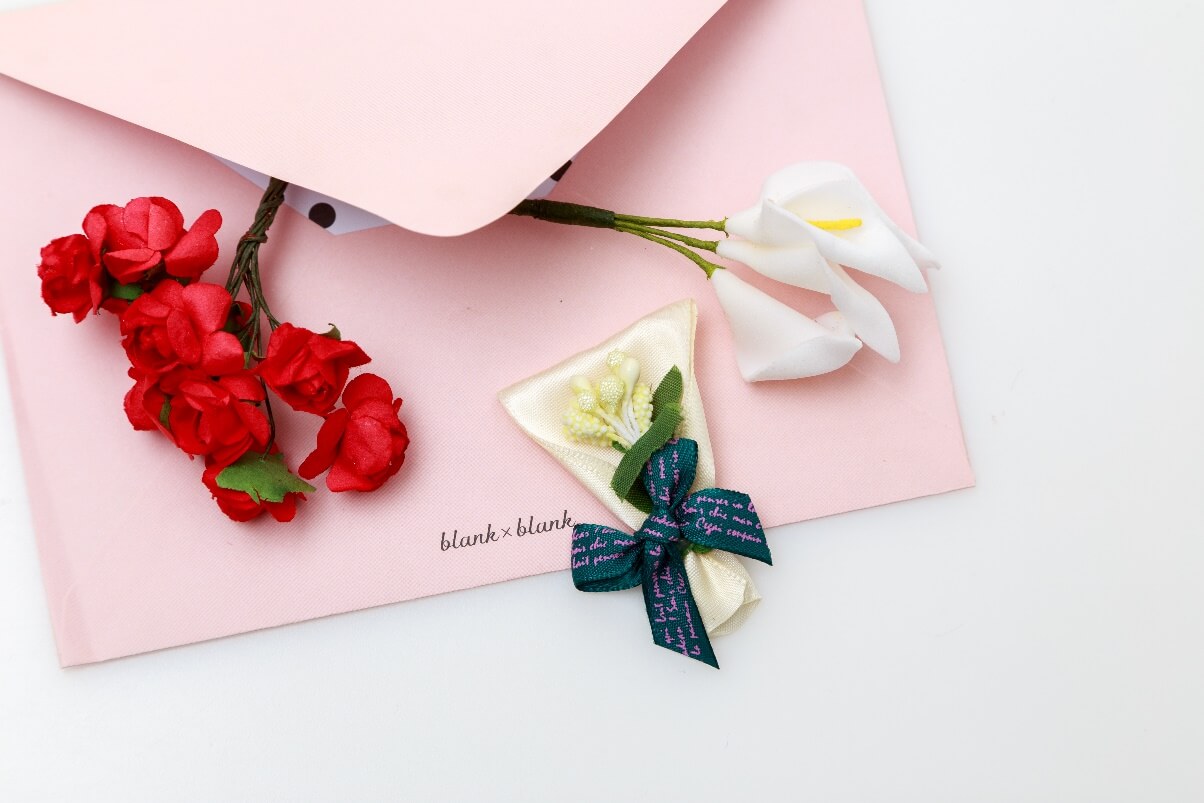 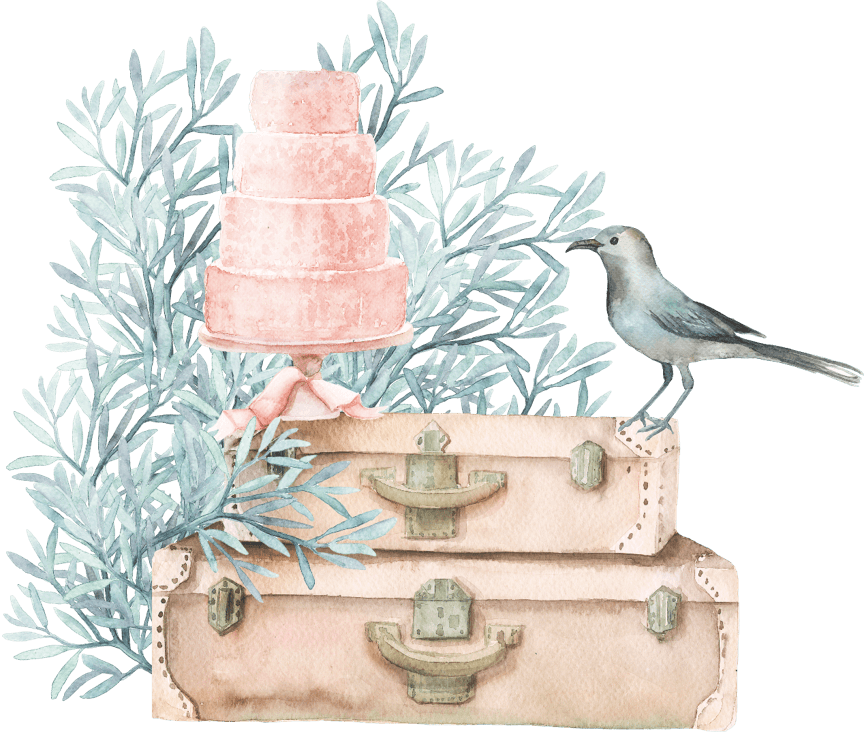 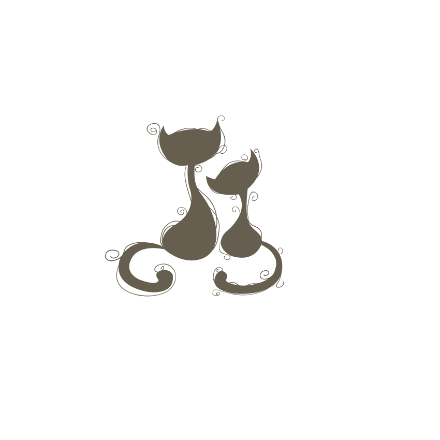 04.相守篇
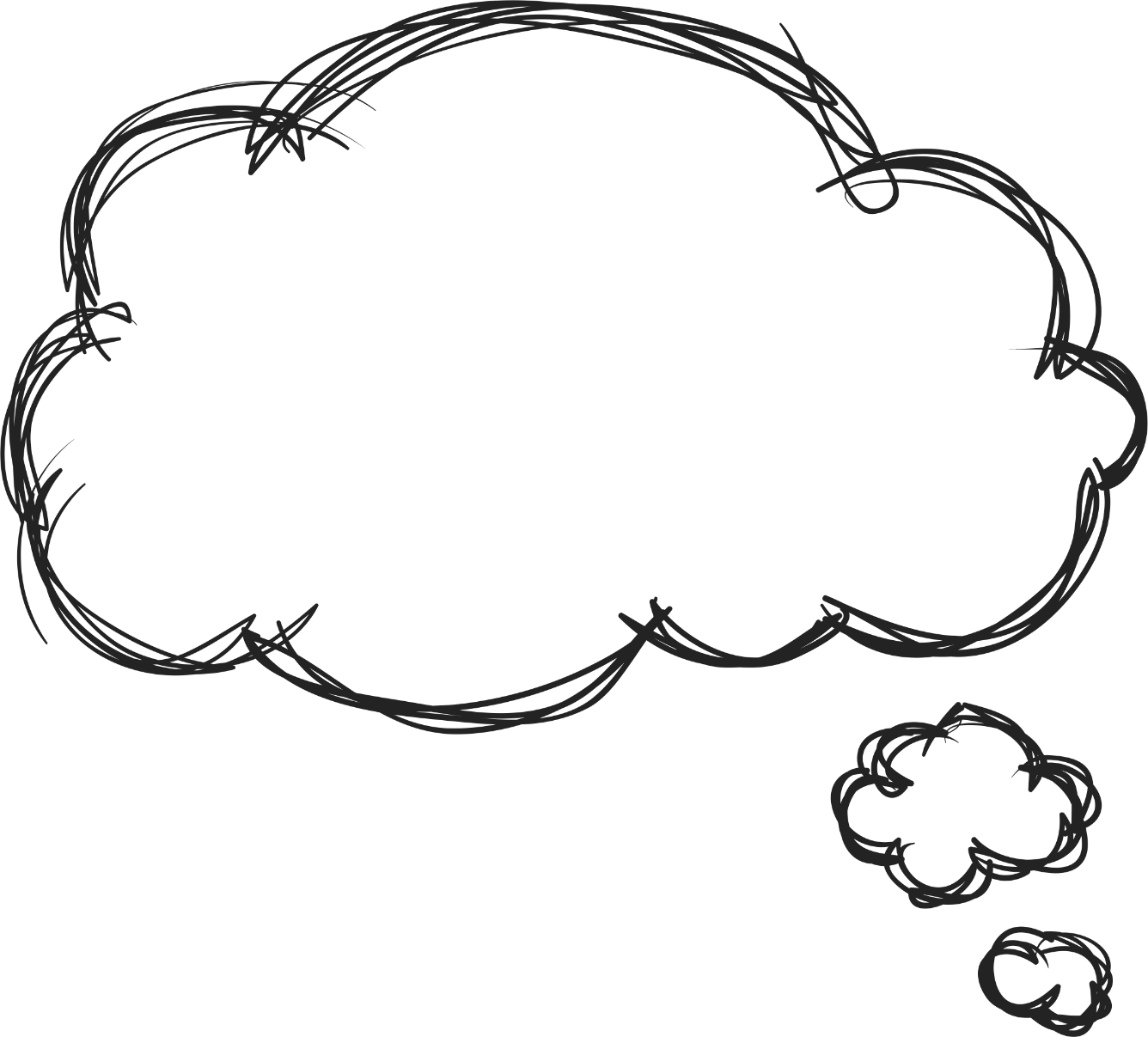 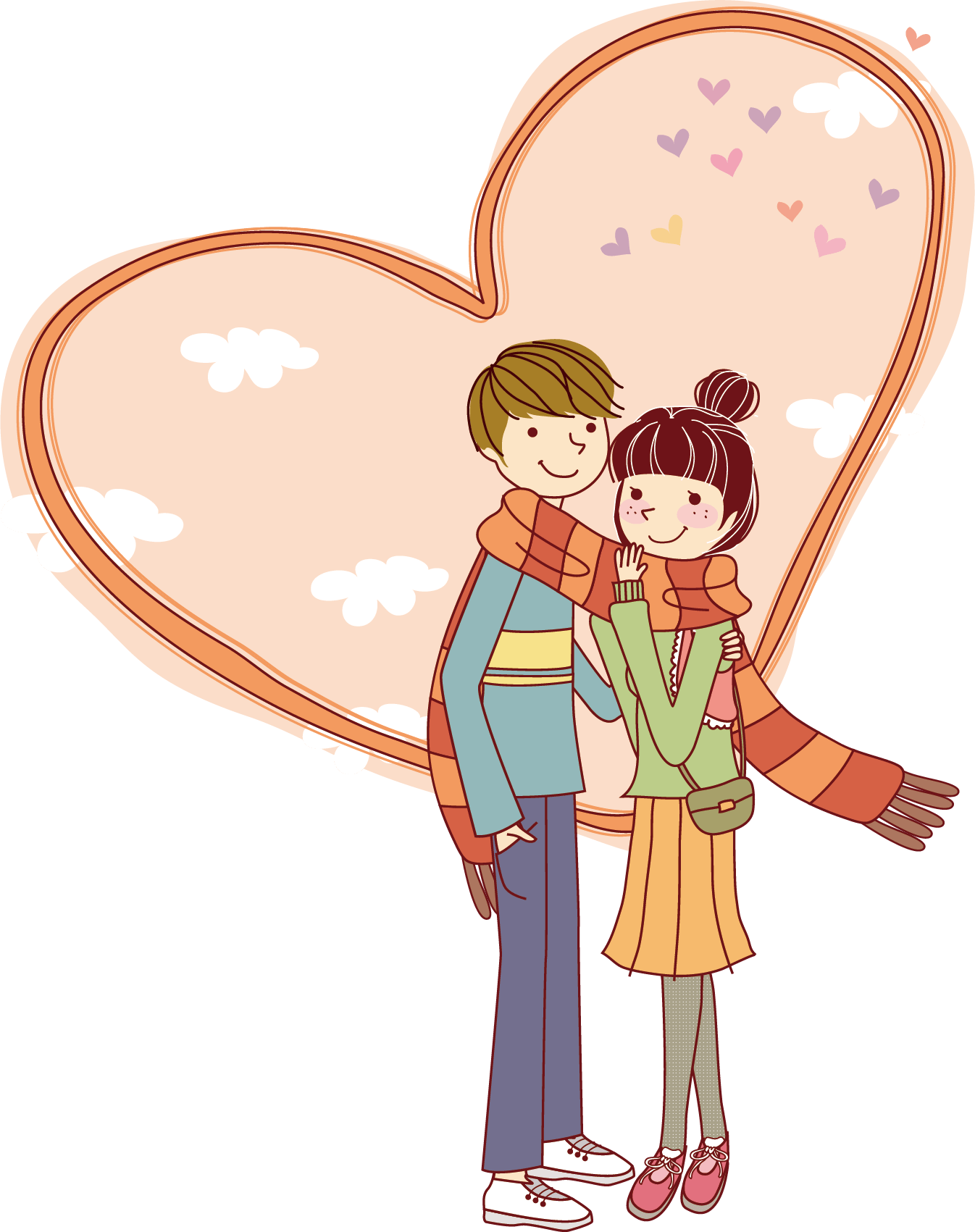 爱你一路，思念浸满每一步
明眸频顾，令我喜悦无数
细数流年，甜蜜因你故
牵手永远，此生相伴度
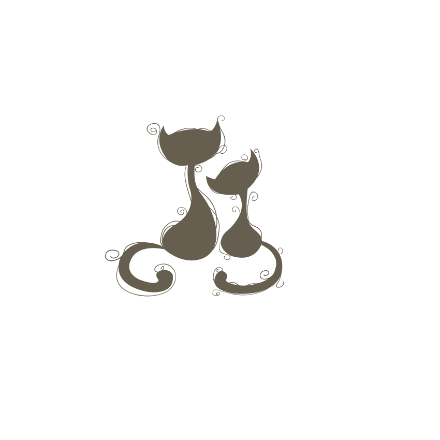 04.相守篇
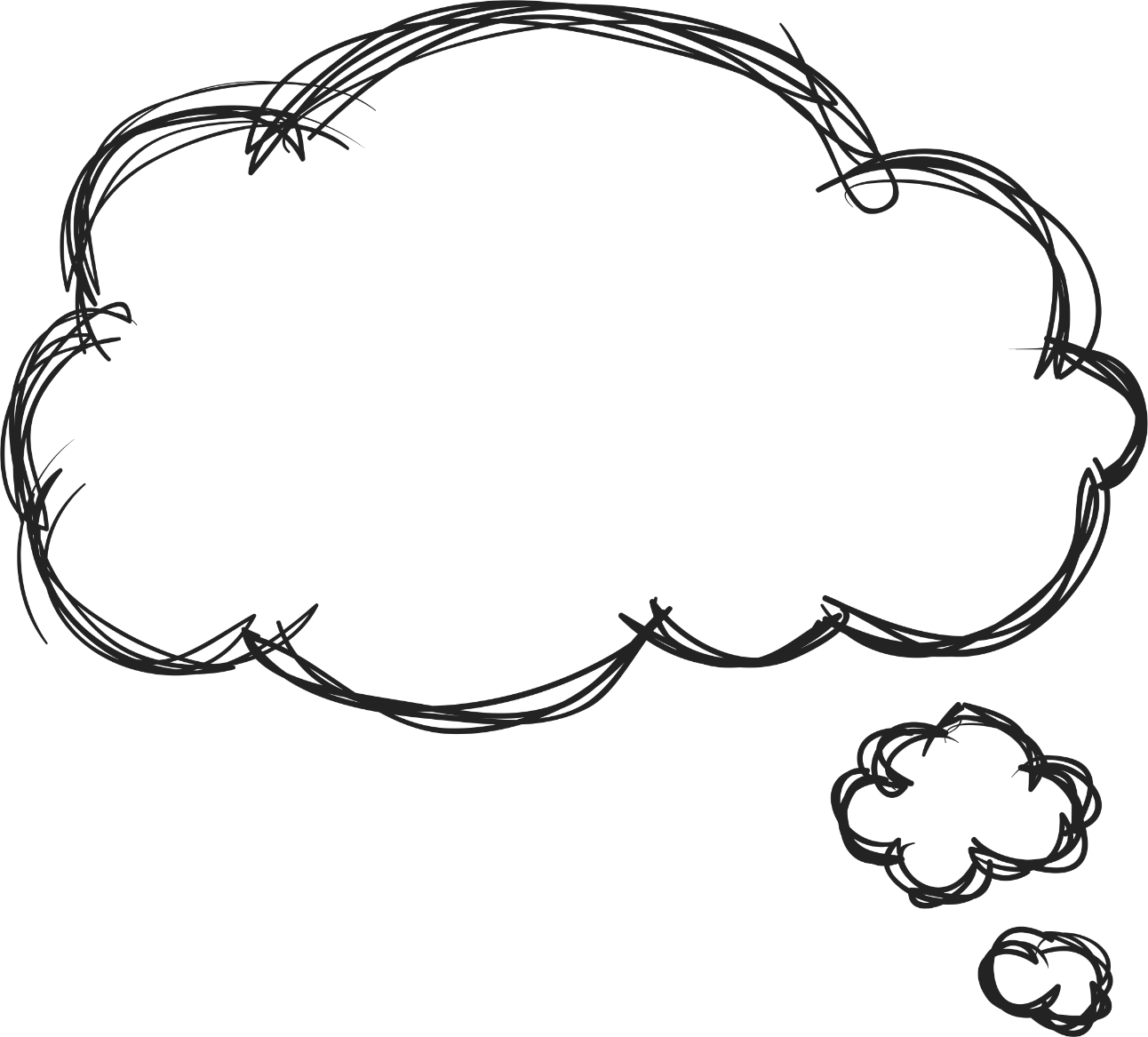 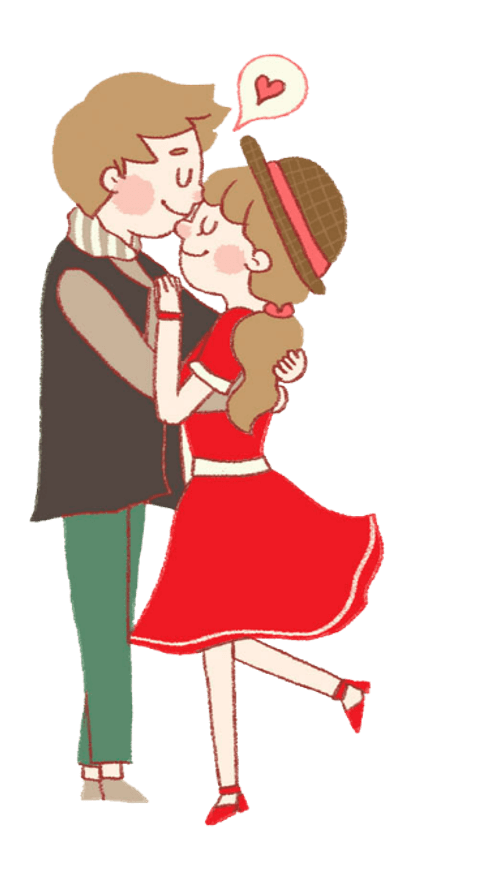 爱你一路，思念浸满每一步
明眸频顾，令我喜悦无数
细数流年，甜蜜因你故
牵手永远，此生相伴度